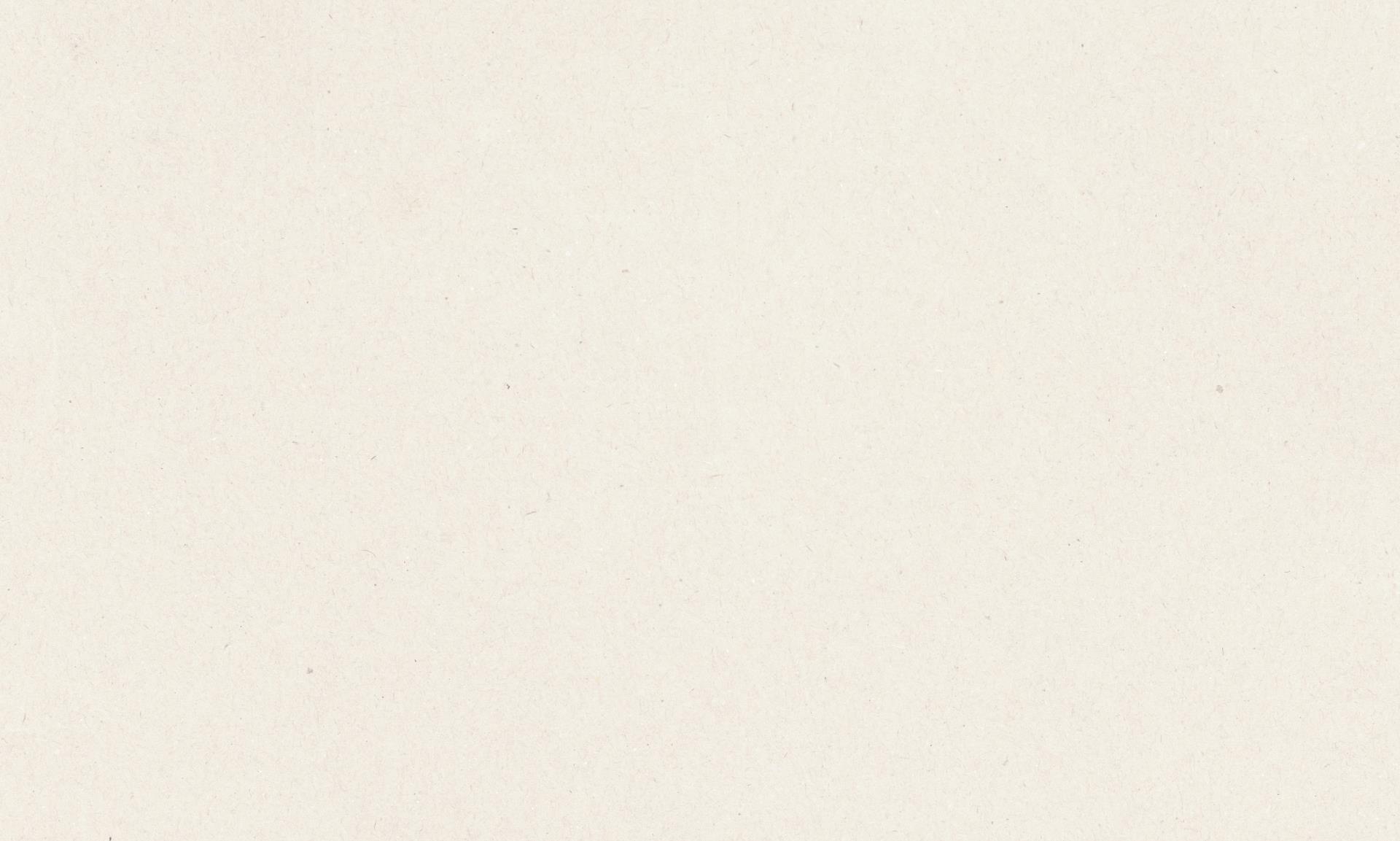 Padlet як дієвий інструмент для методичної роботи
​
Яна Колодій,
вихователь-методист закладу дошкільної освіти (ясла-садок) комбінованого типу № 8 «Казка» 
міста Ковеля, Волинська обл.
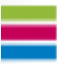 emetodyst.expertus.com.ua
Експертус
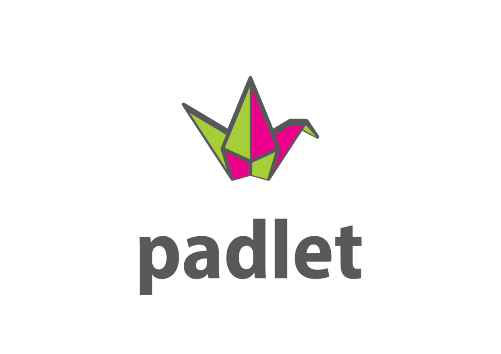 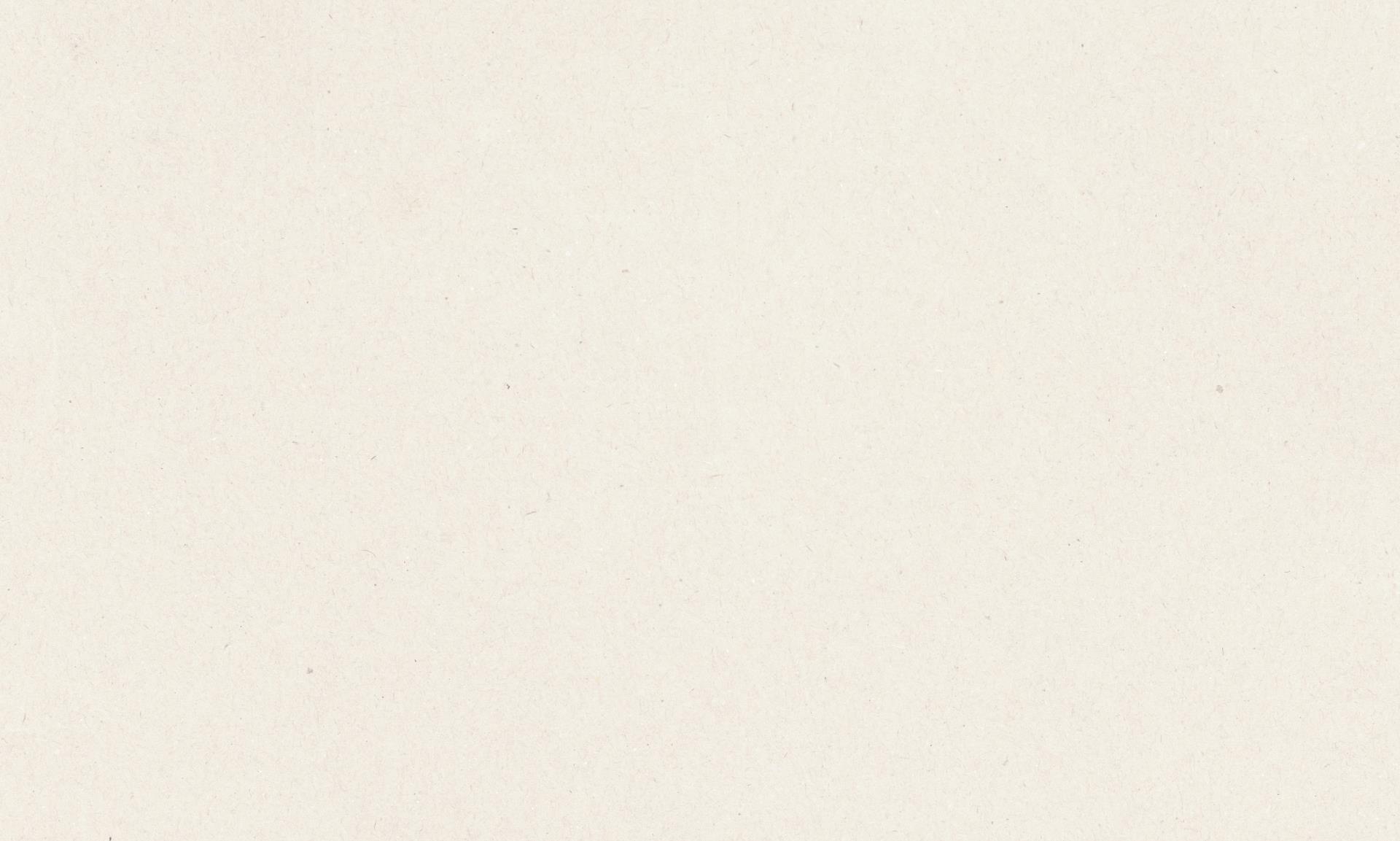 Інтерактивна онлайн-дошка 
(онлайн-стіна)
Робочий простір, у якому кілька користувачів мають змогу в режимі онлайн створювати спільний документ: писати текст, малювати, робити відмітки, додавати різні об’єкти, стікери тощо
Інструмент для навчання, який дає змогу поєднувати текст, зображення, відео, аудіо в єдиний інтерактивний формат
emetodyst.expertus.com.ua
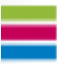 Експертус
Який контент можна розміщувати?
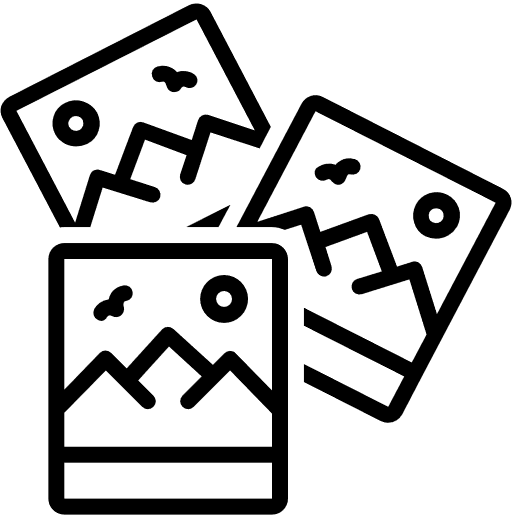 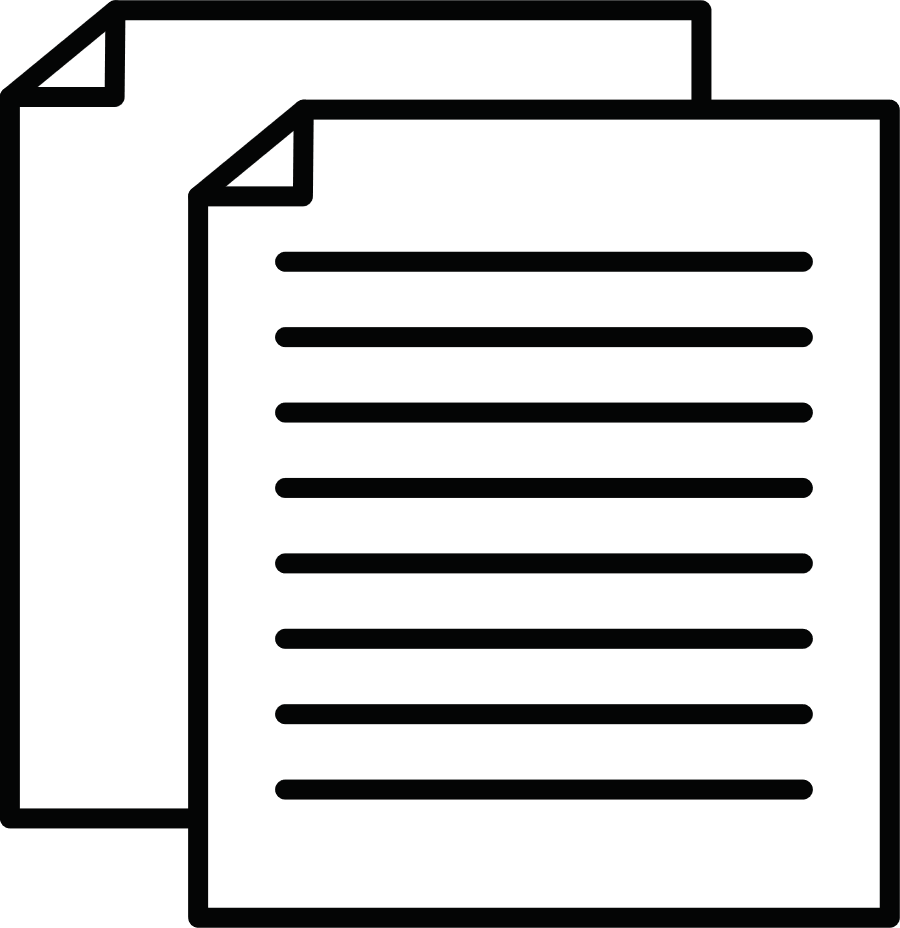 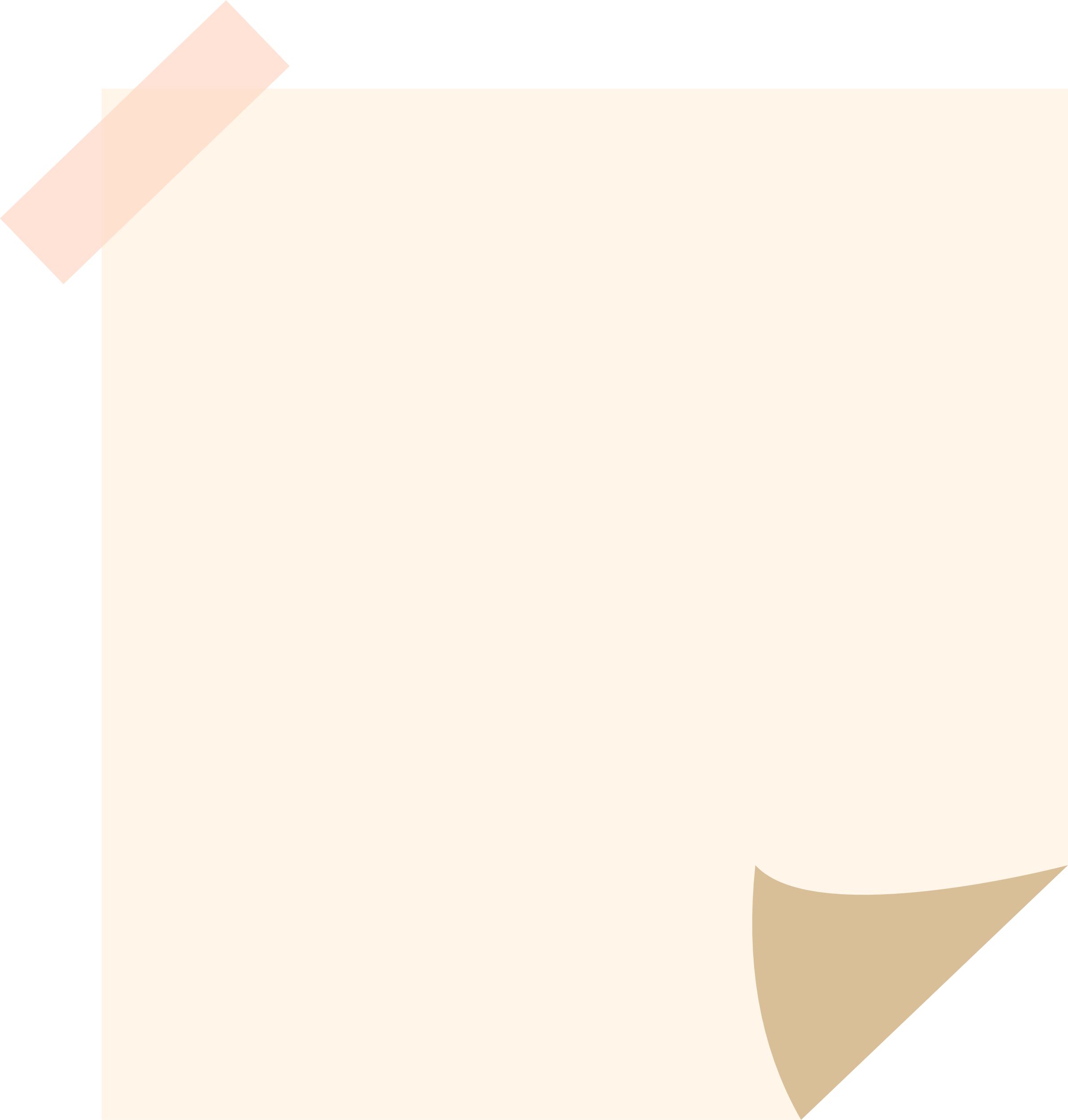 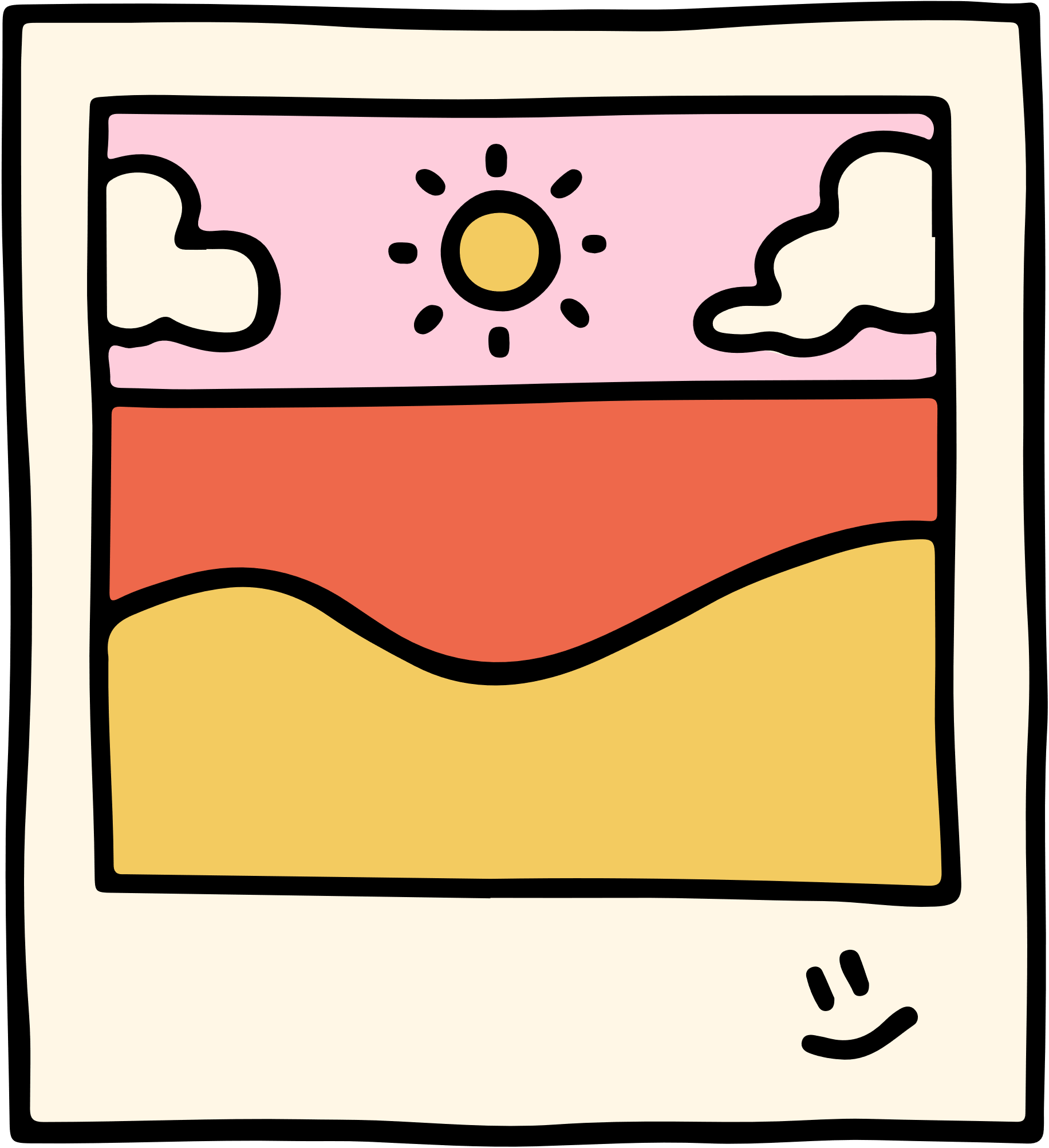 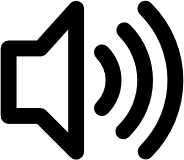 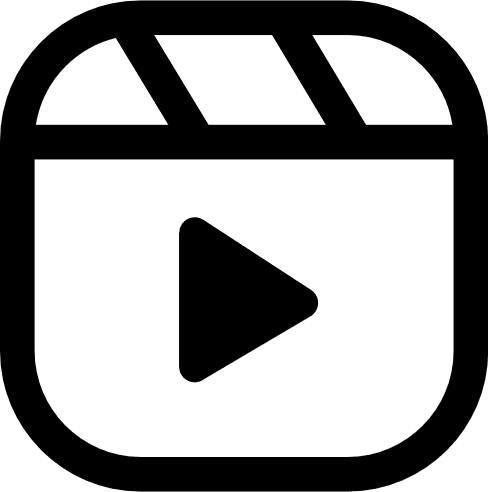 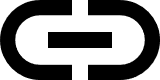 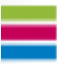 emetodyst.expertus.com.ua
Експертус
Чи це безплатно?
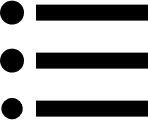 Сервіс дає змогу  створити п’ять безплатних дошок. 
Для спільної роботи можна долучати педагогів за допомогою налаштувань конфіденційності
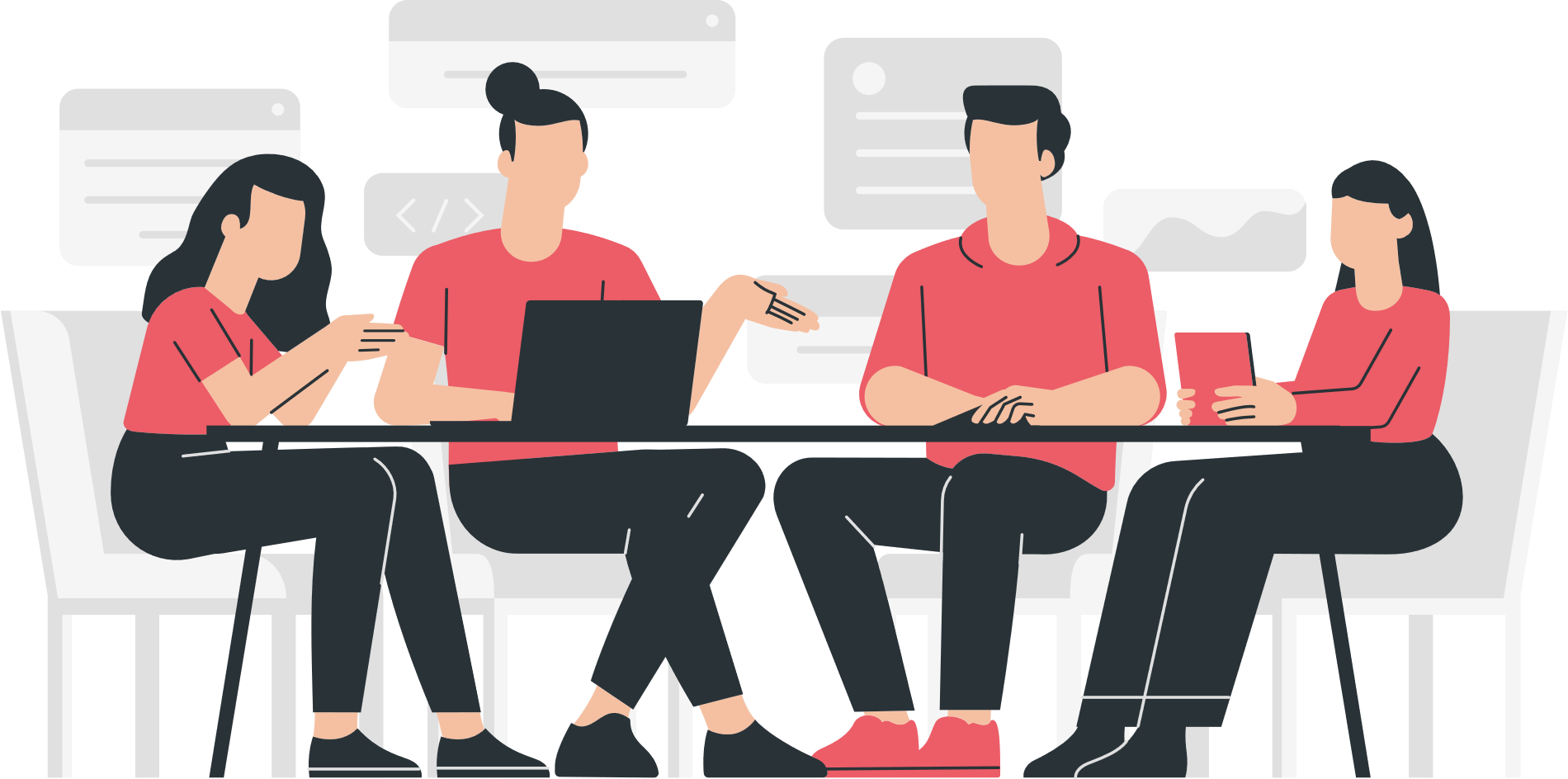 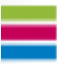 emetodyst.expertus.com.ua
Експертус
Ідеї використання Padlet у ЗДО
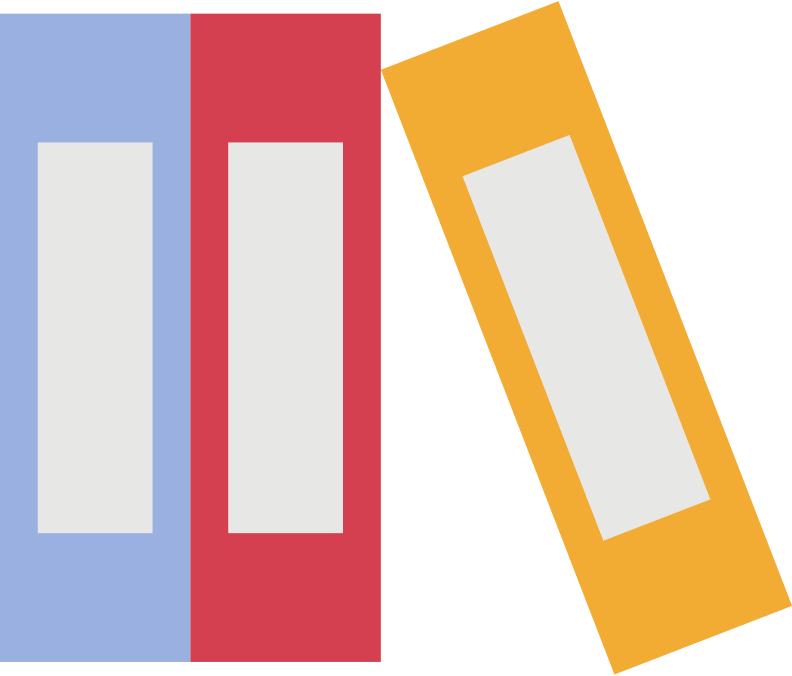 Ведення методичної роботи
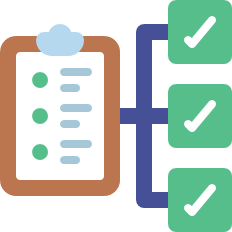 Реалізація річного завдання
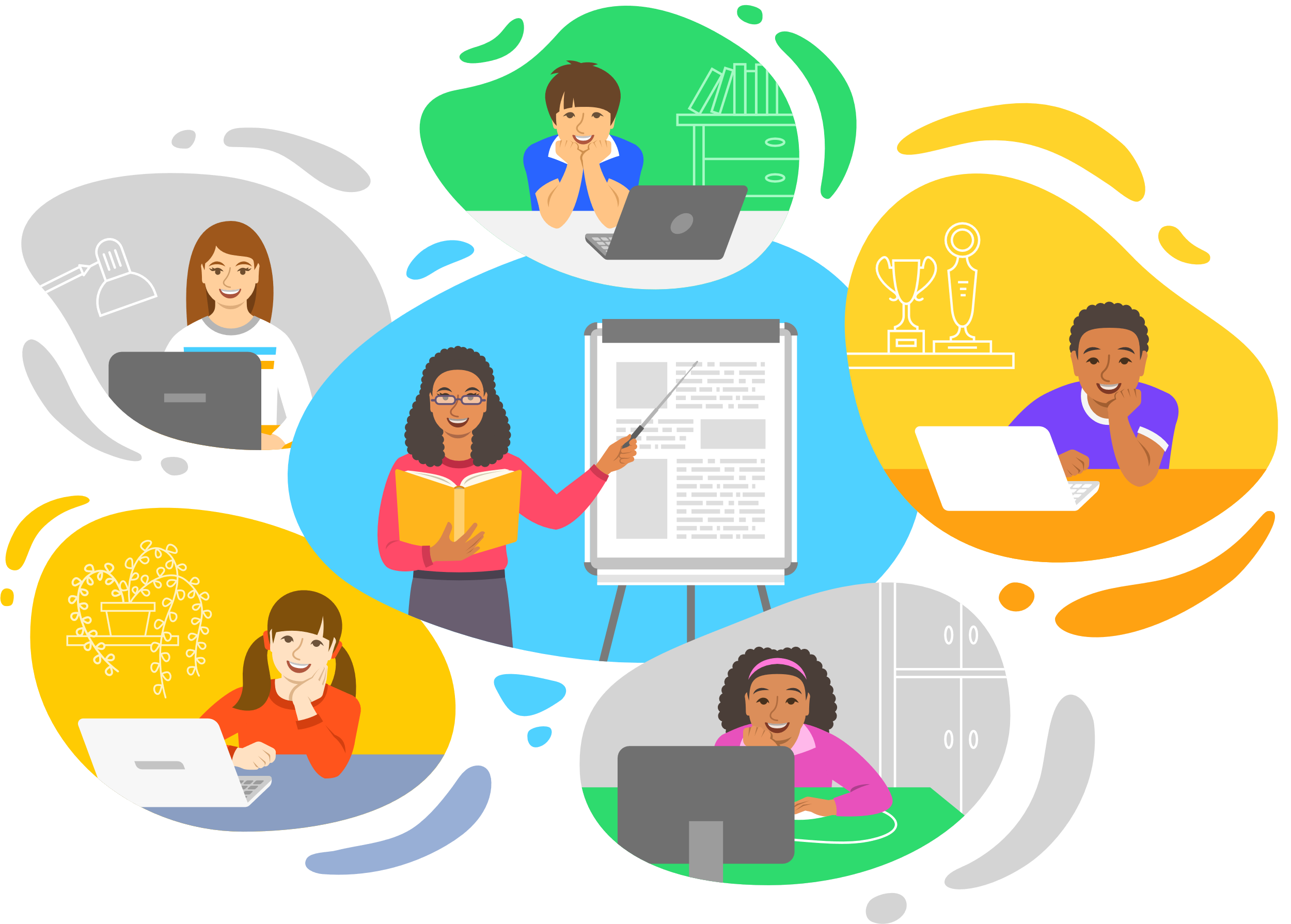 Організація дистанційного навчання
Співпраця з батьками
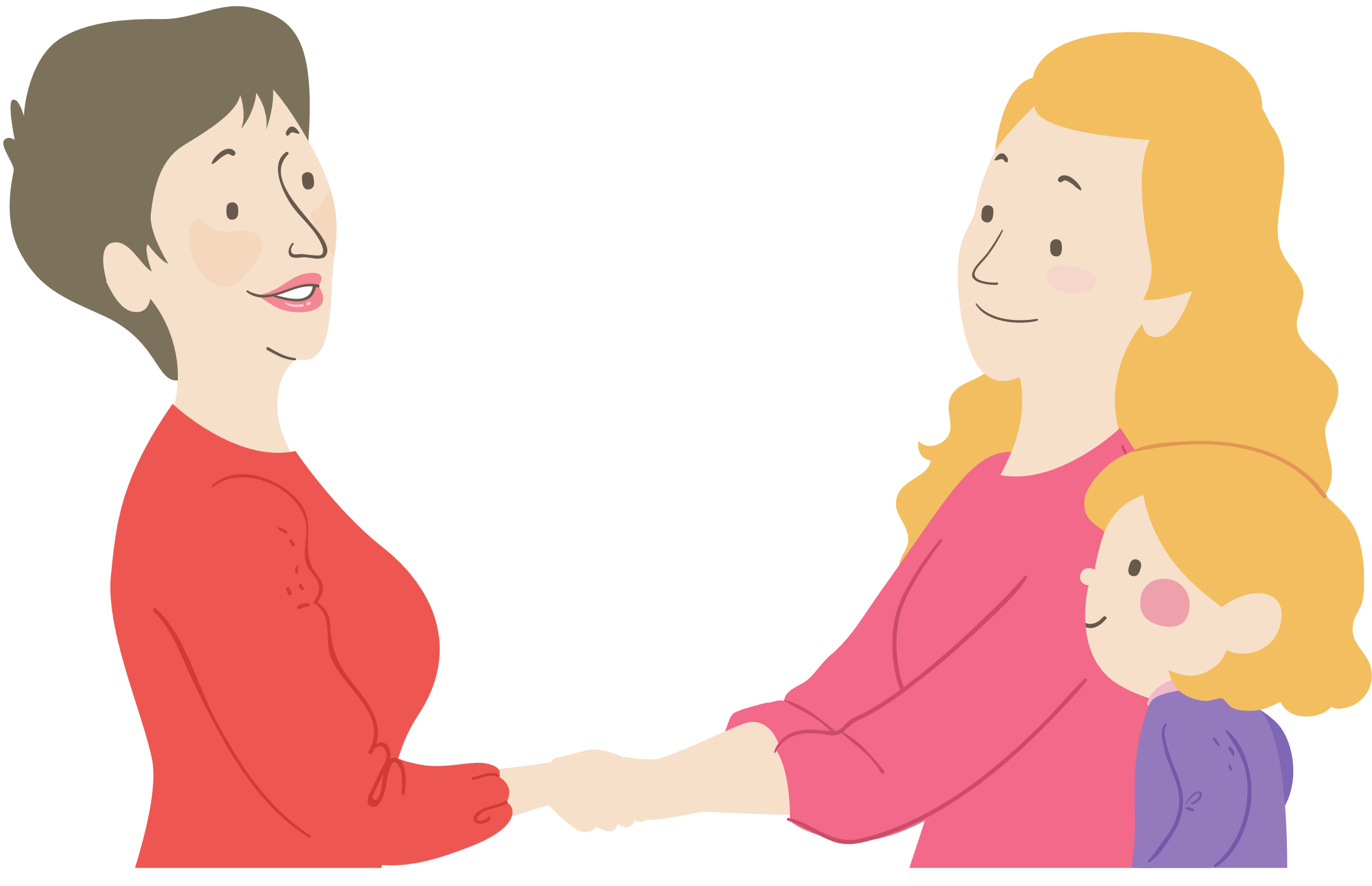 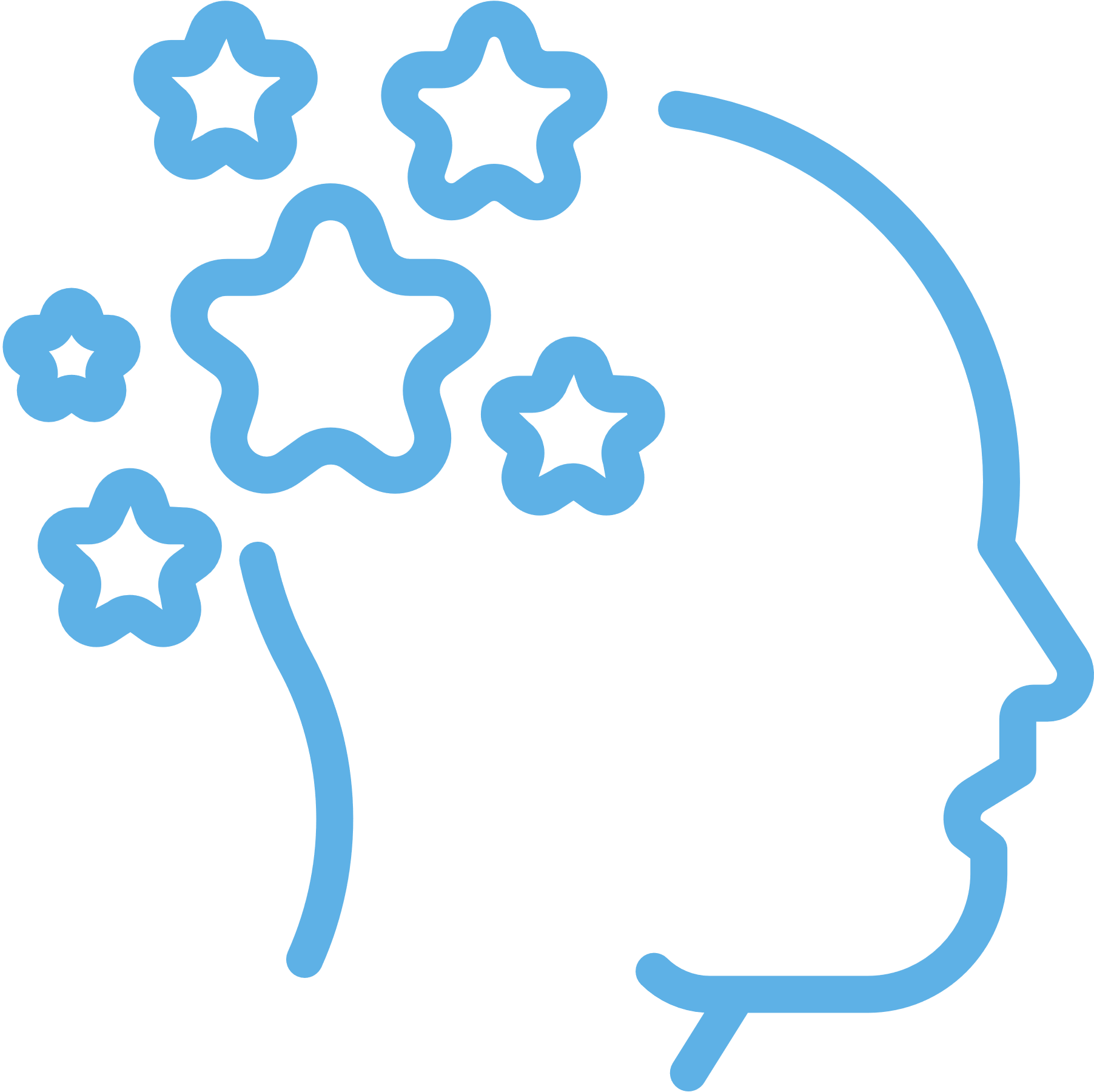 Майданчик для розміщення матеріалів
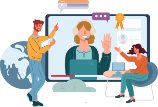 Проведення тренінгу/семінару/консультації
Ідеї використання Padlet у ЗДО
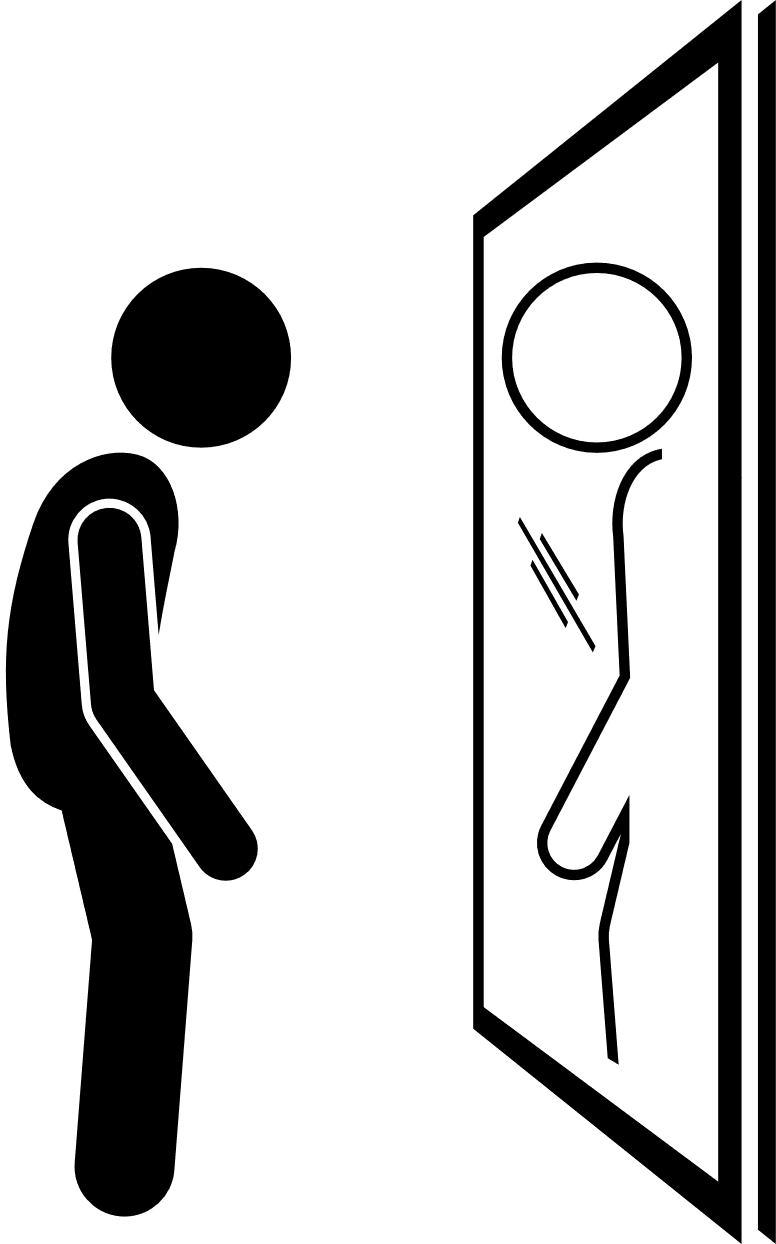 Формулювання очікувань, здійснення рефлексії
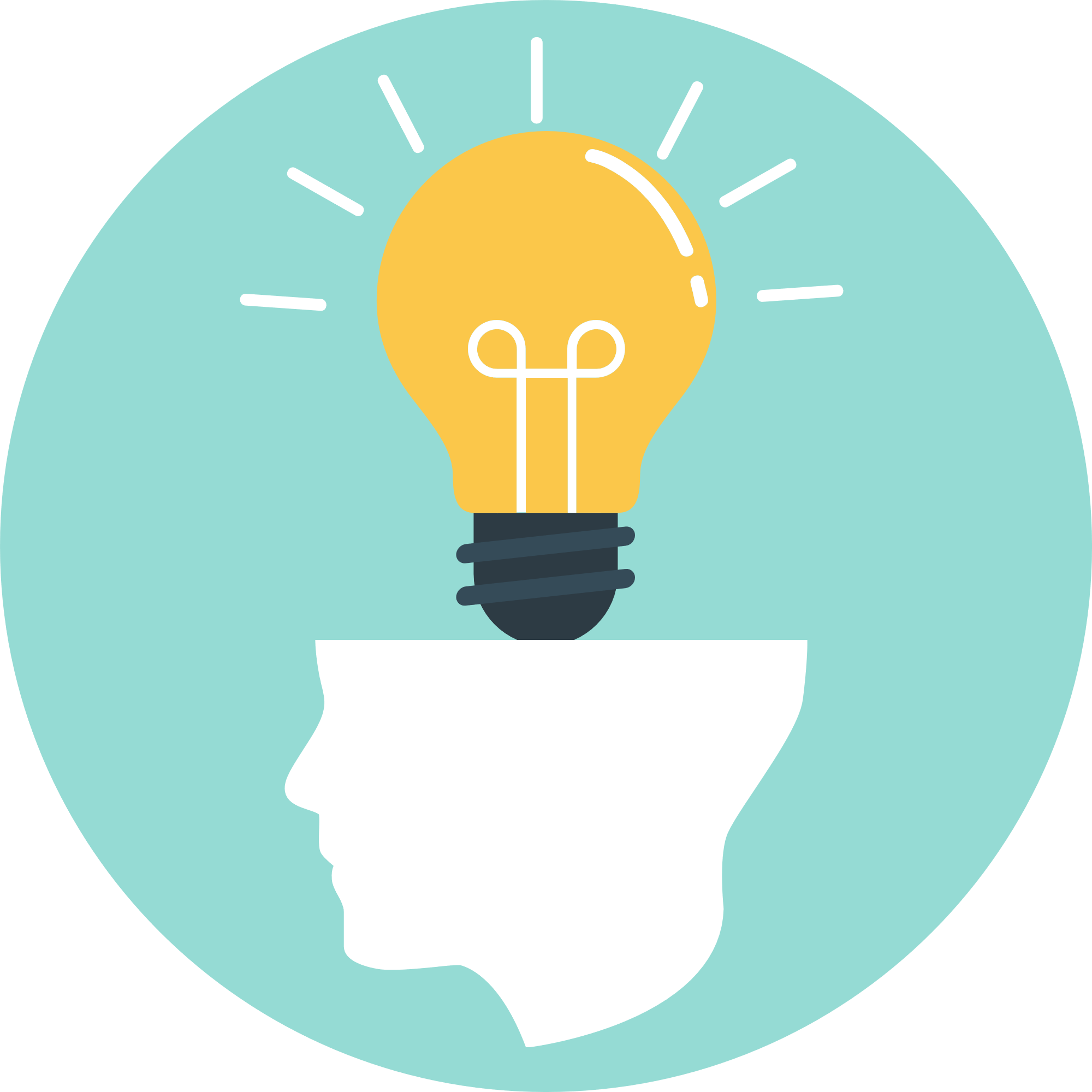 Майданчик для  ідей, думок, поглядів
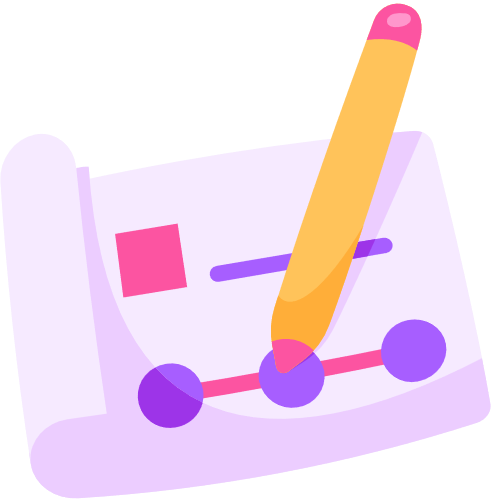 Підготовка  плану роботи на рік
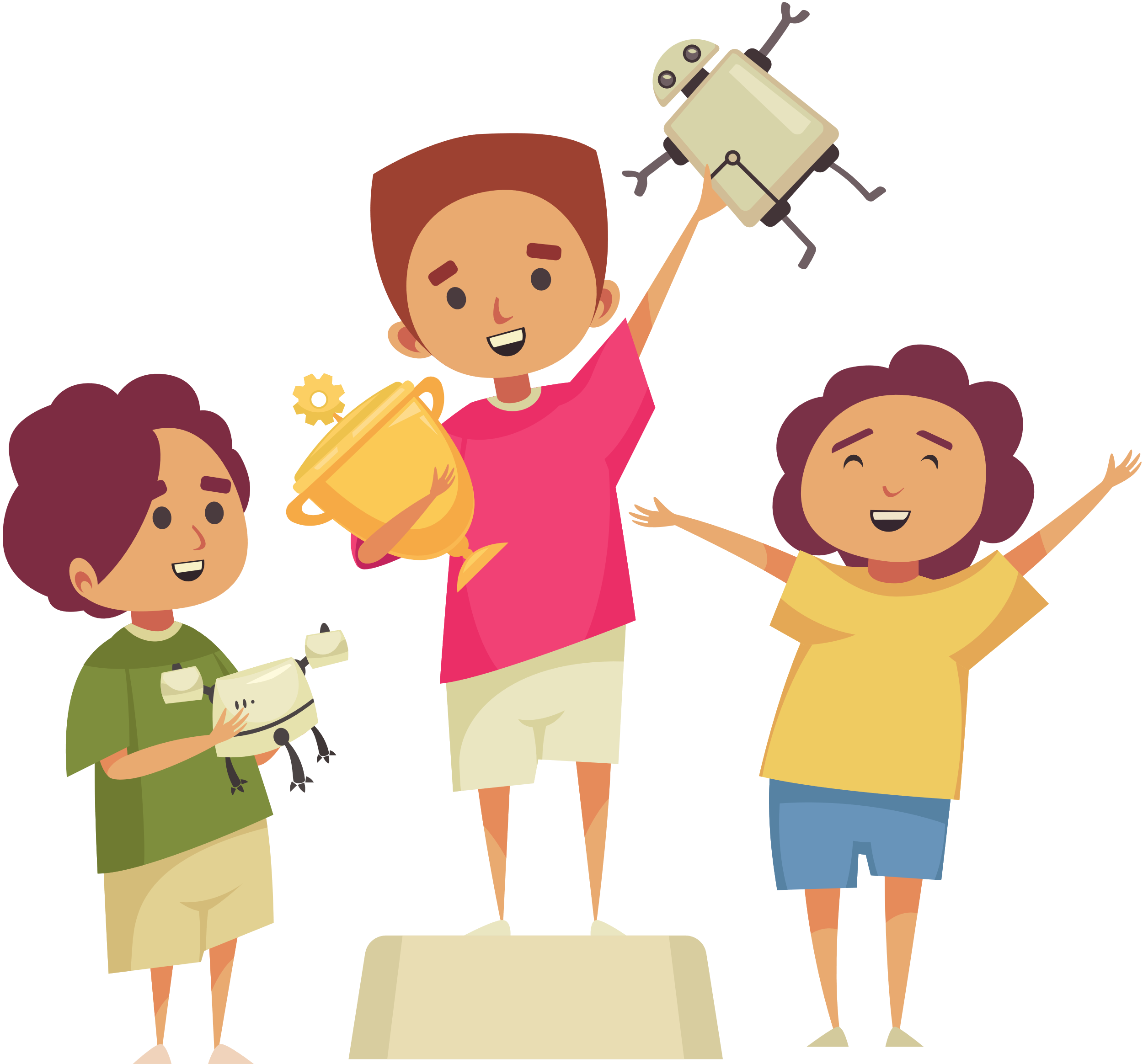 Організація  конкурсу
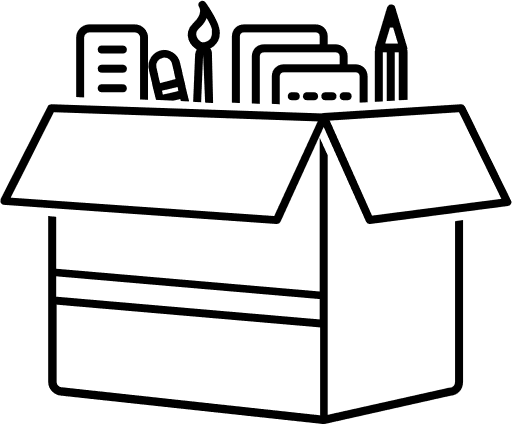 Систематизація матеріалів творчої групи
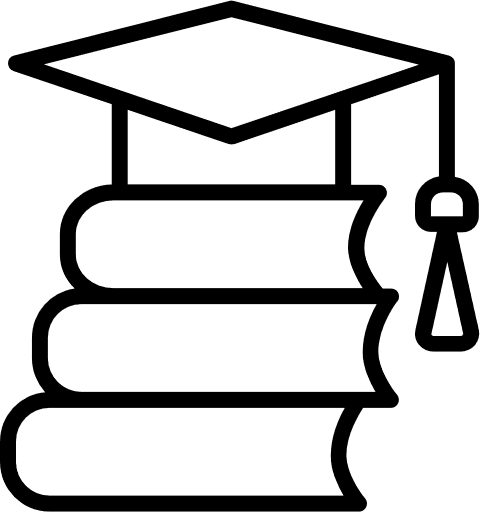 Підготовка виставки до педагогічної ради
Як ми використовуємо
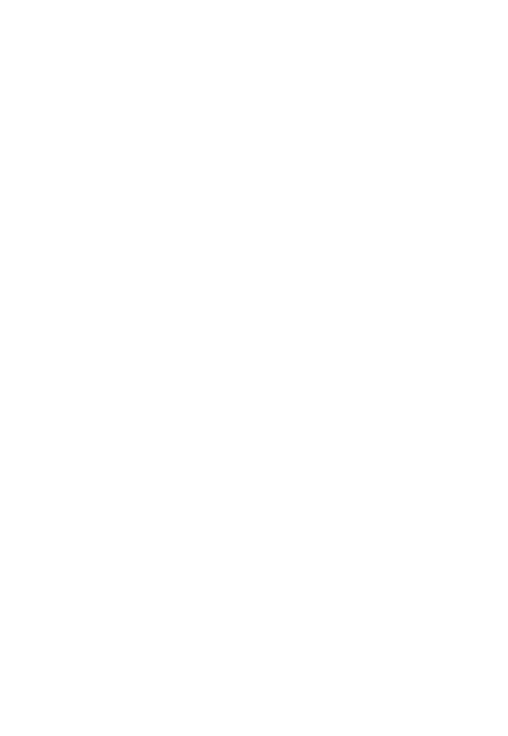 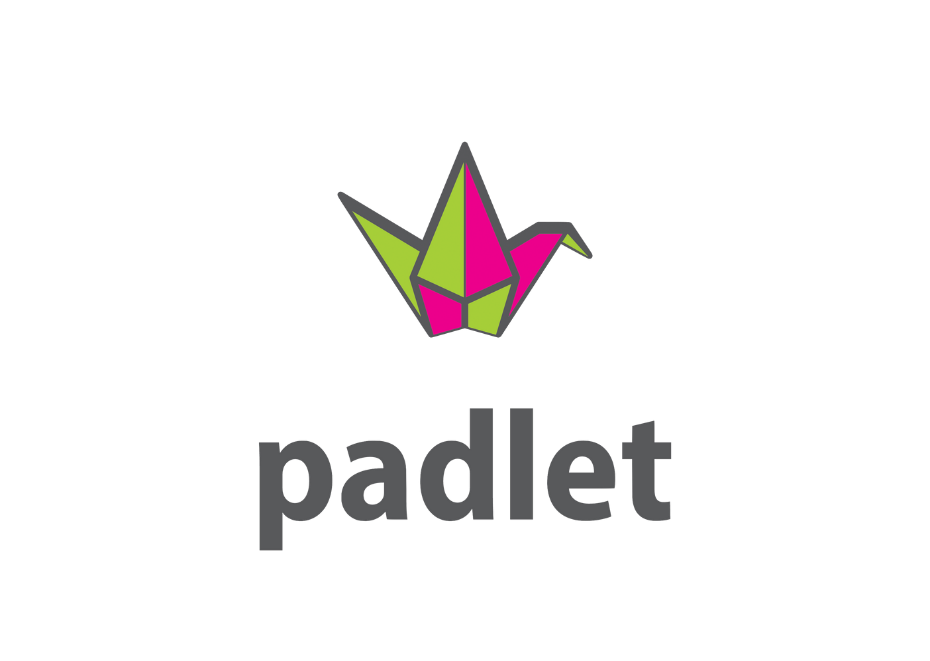 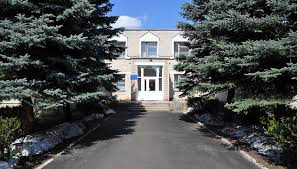 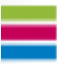 emetodyst.expertus.com.ua
Експертус
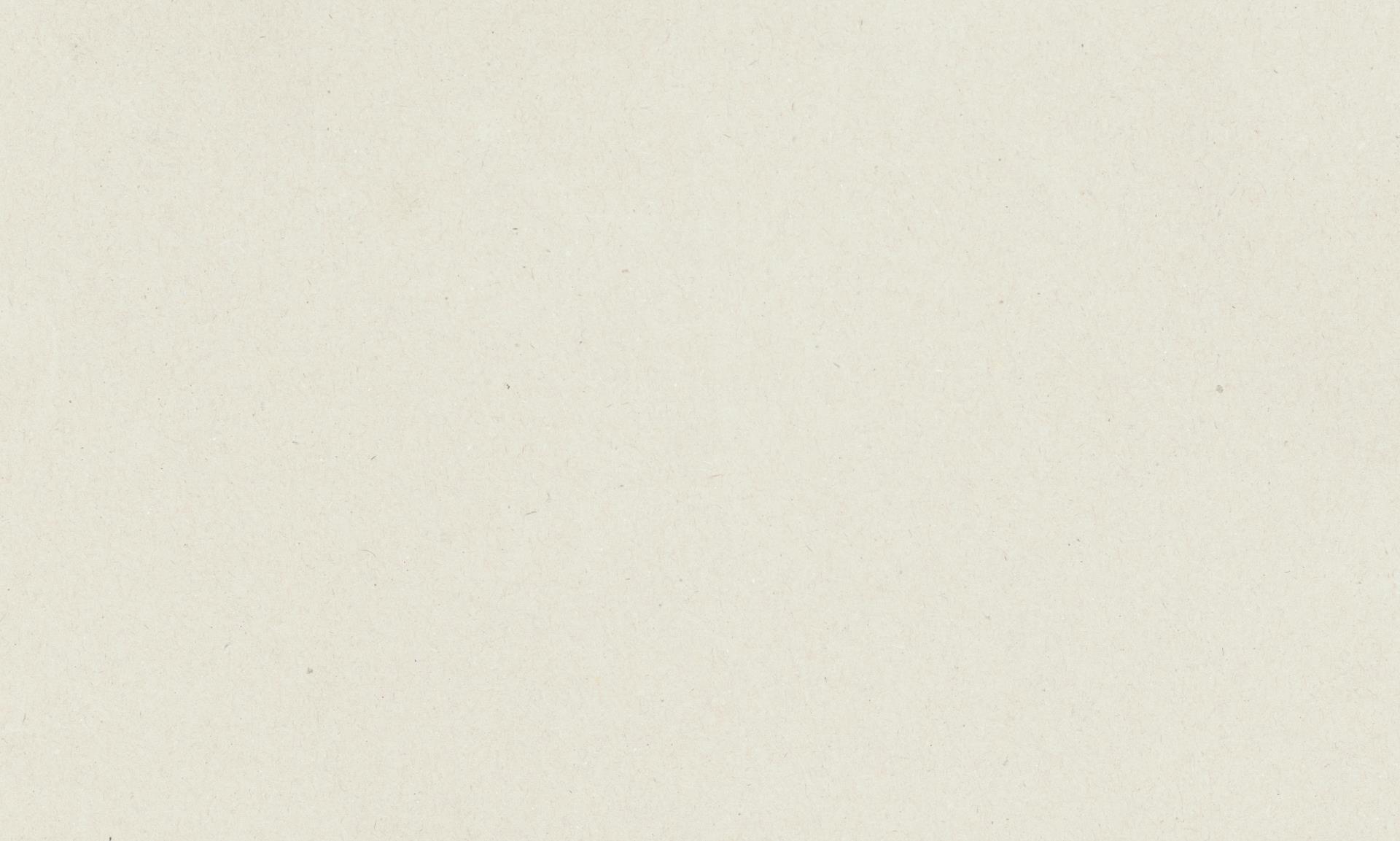 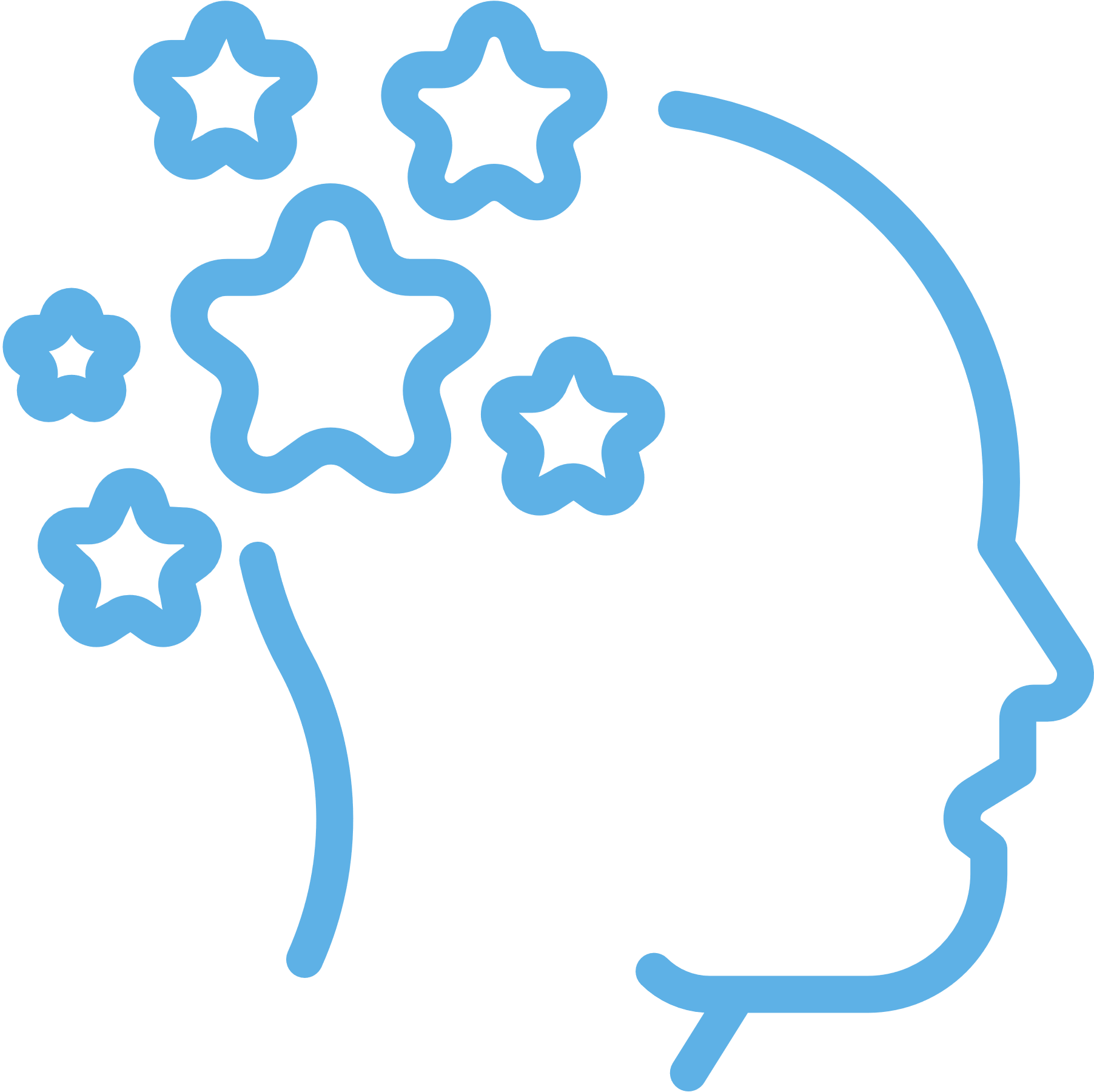 Розміщуємо різні корисні матеріали
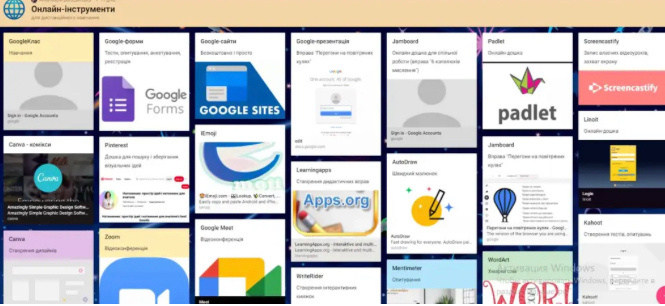 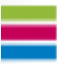 emetodyst.expertus.com.ua
Експертус
Упорядковуємо віртуальний методичний кабінет
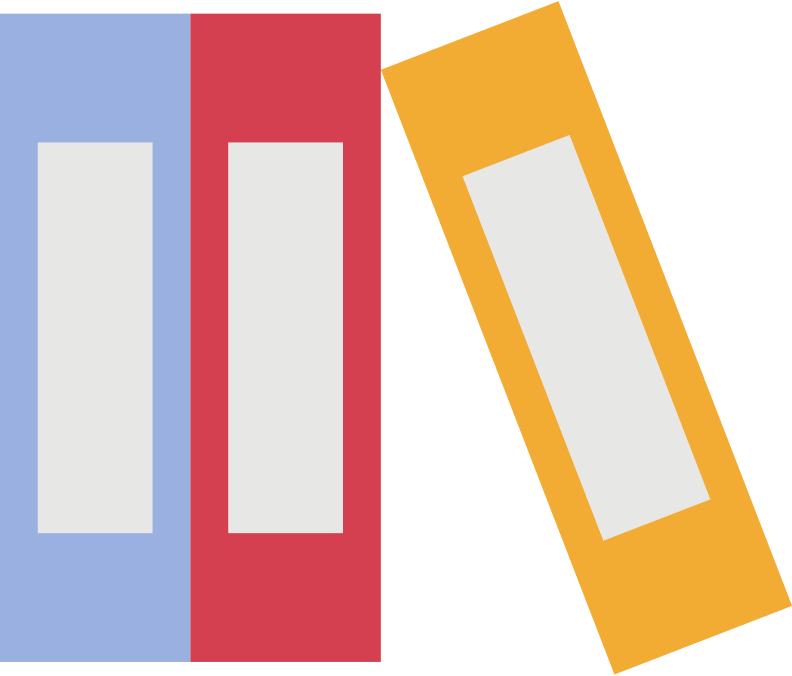 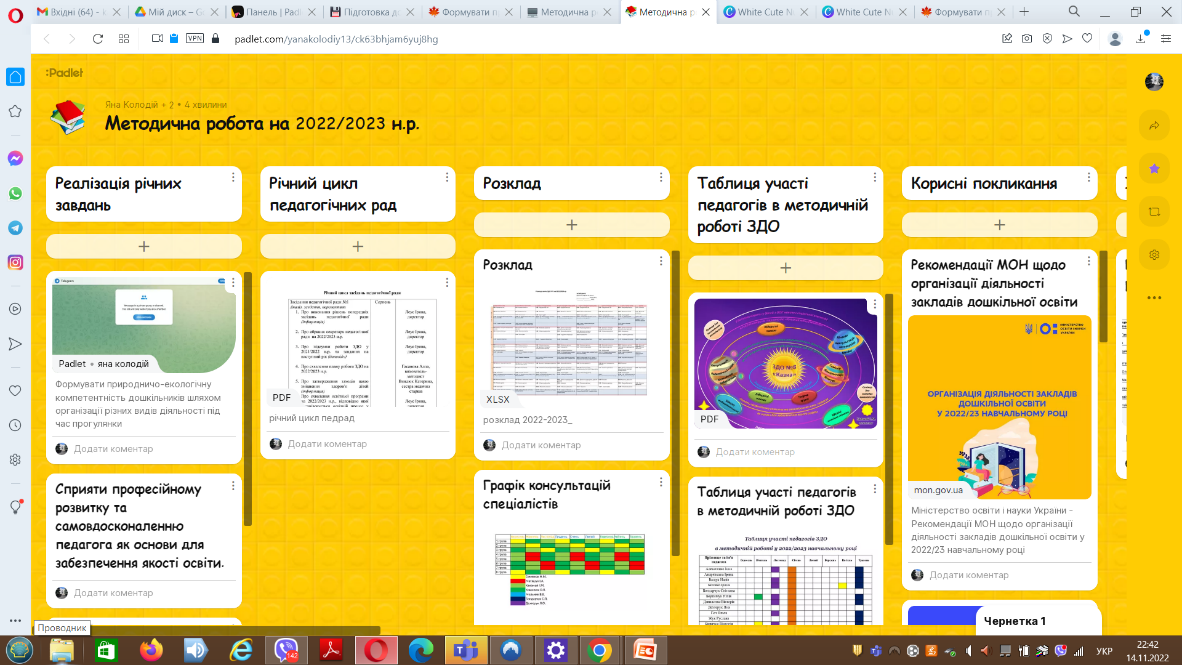 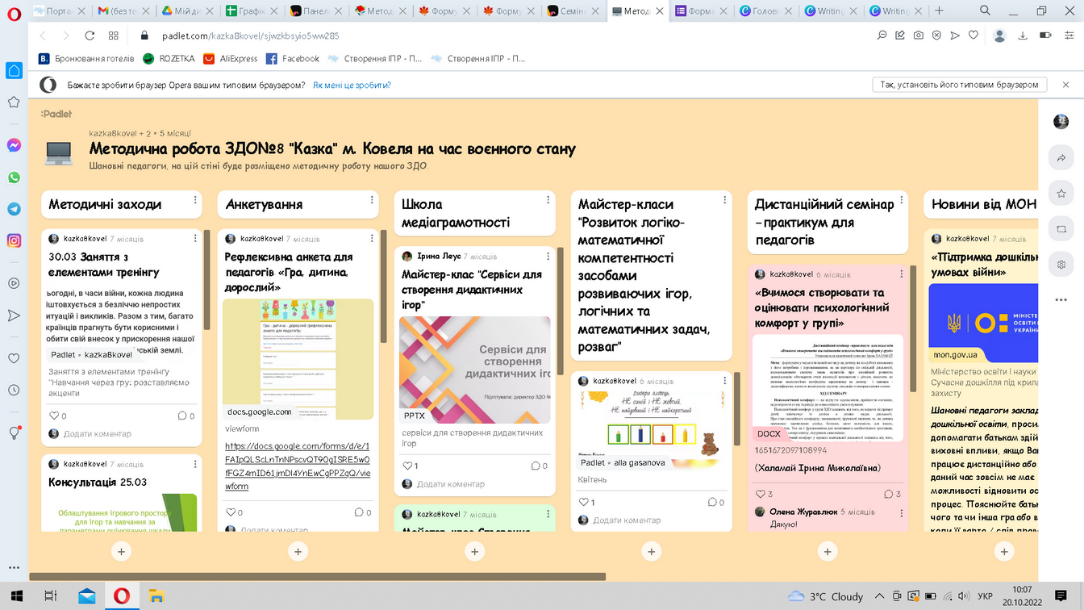 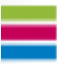 emetodyst.expertus.com.ua
Експертус
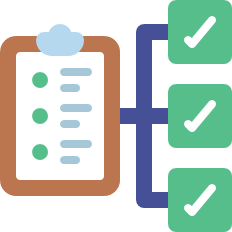 Працюємо над реалізацією річного завдання
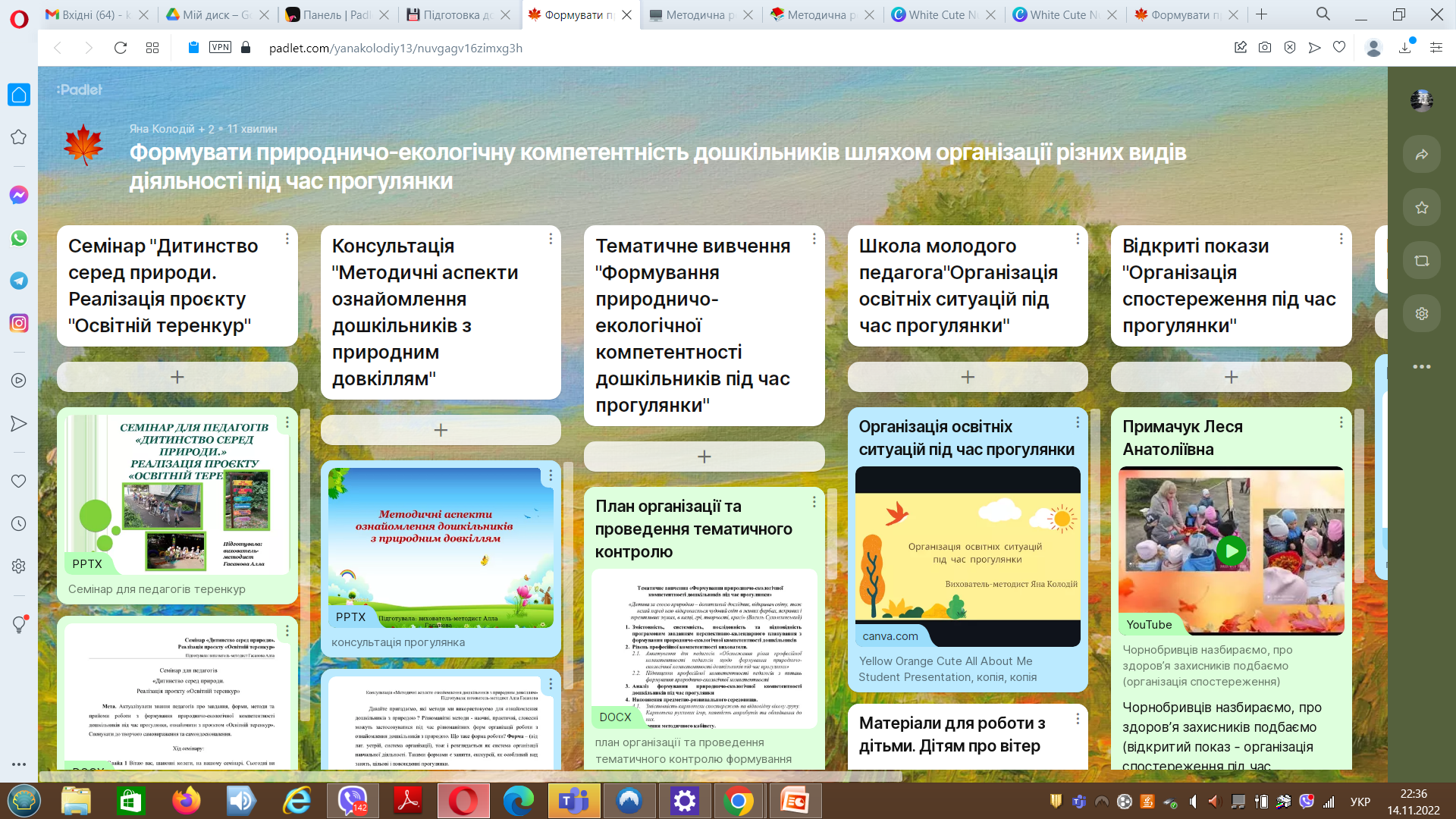 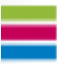 Експертус
emetodyst.expertus.com.ua
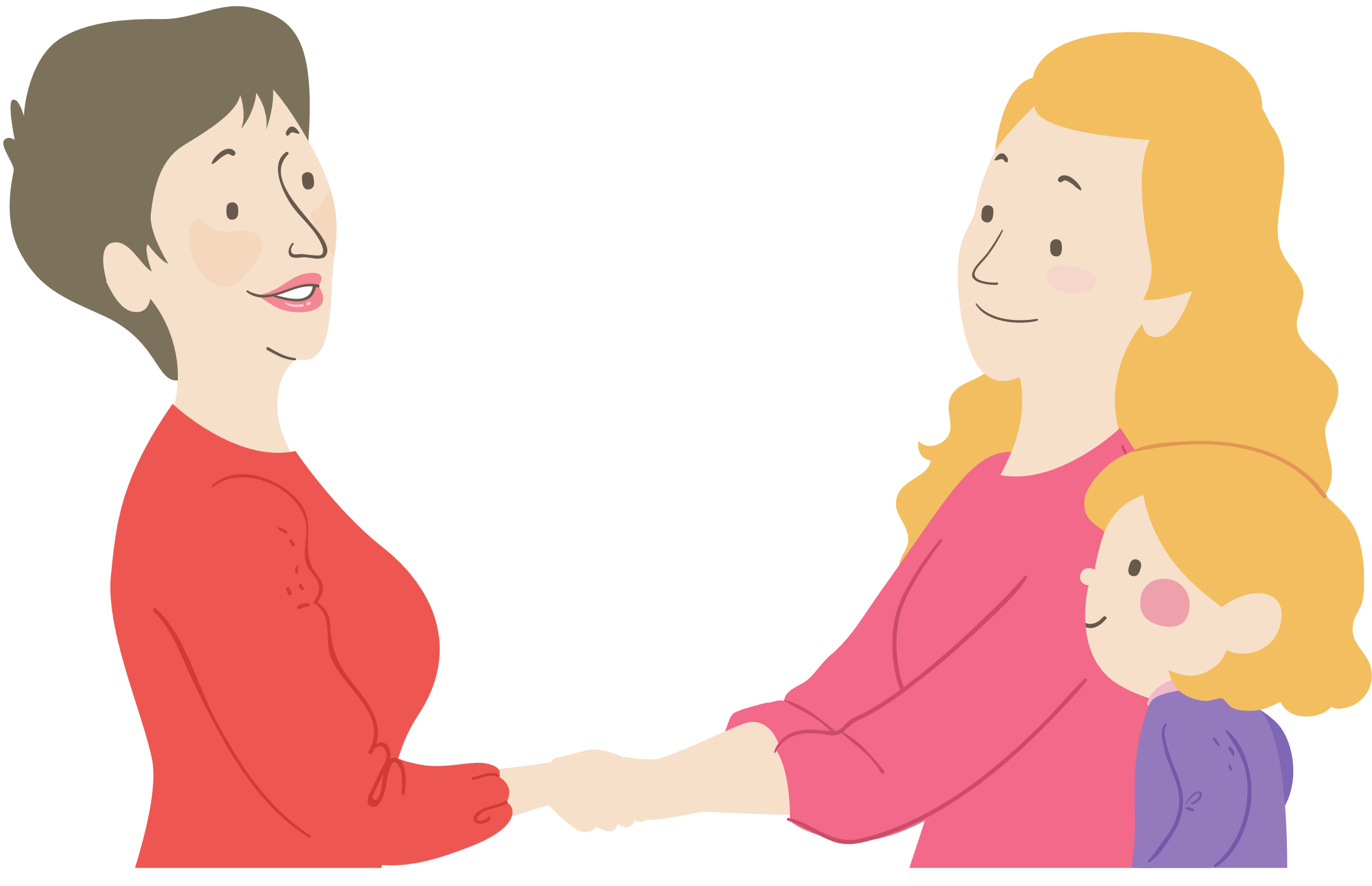 Співпрацюємо з батьками вихованців
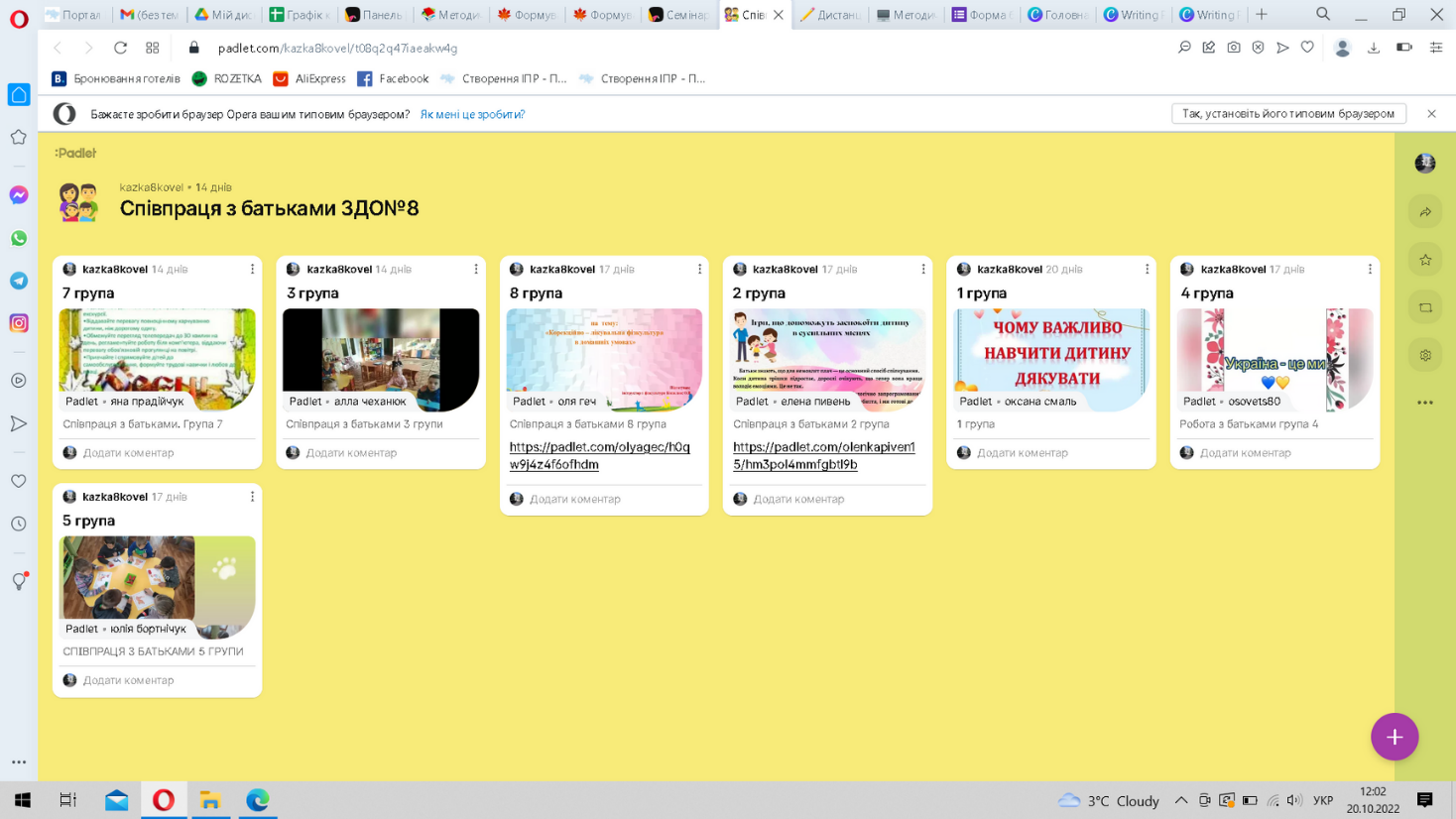 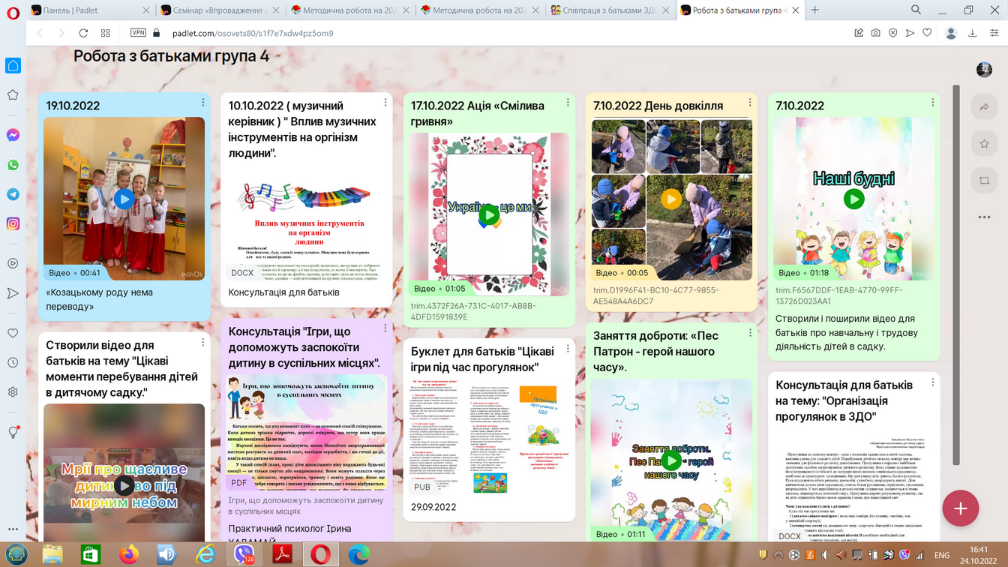 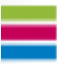 Експертус
emetodyst.expertus.com.ua
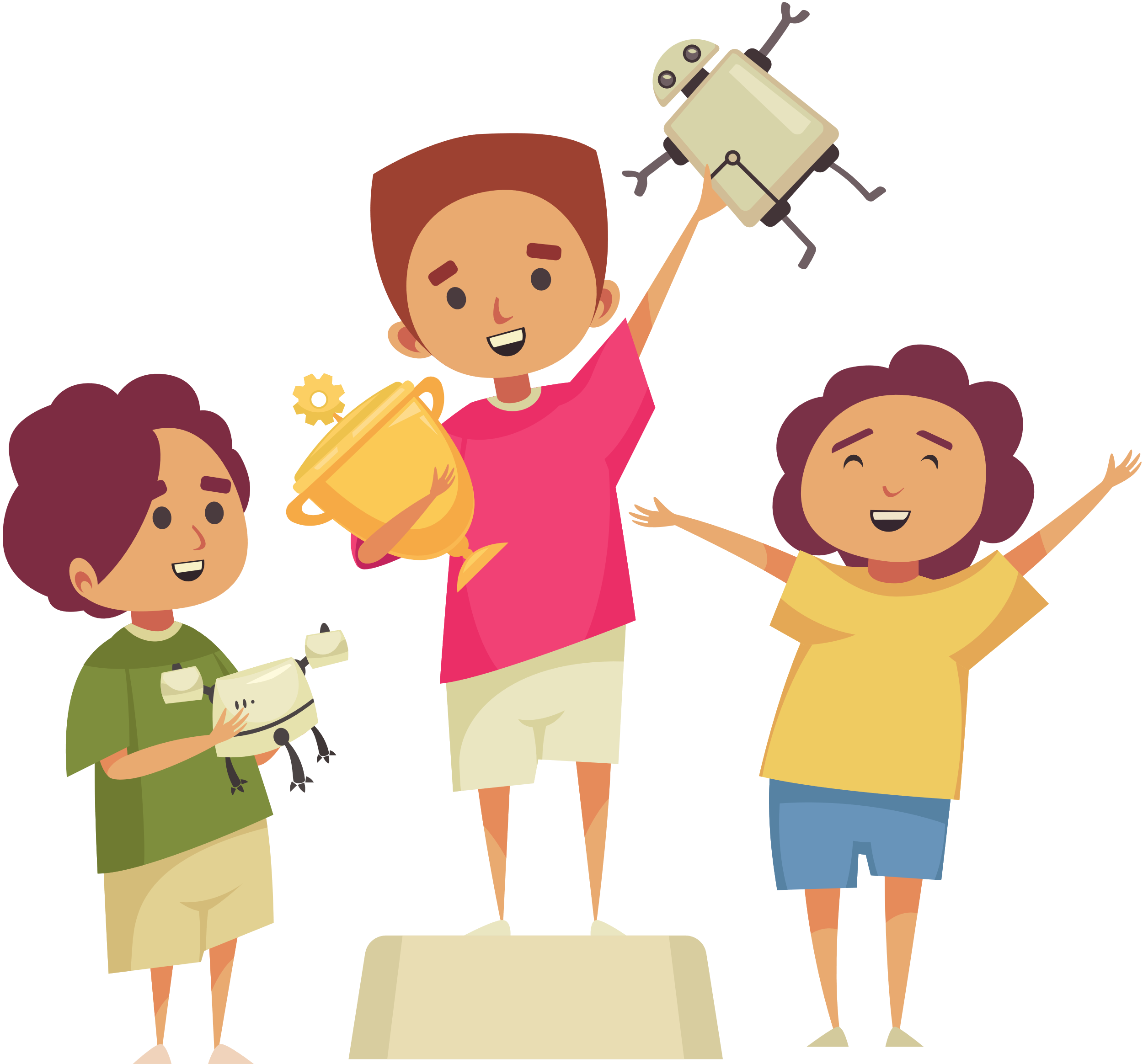 Проводимо конкурси
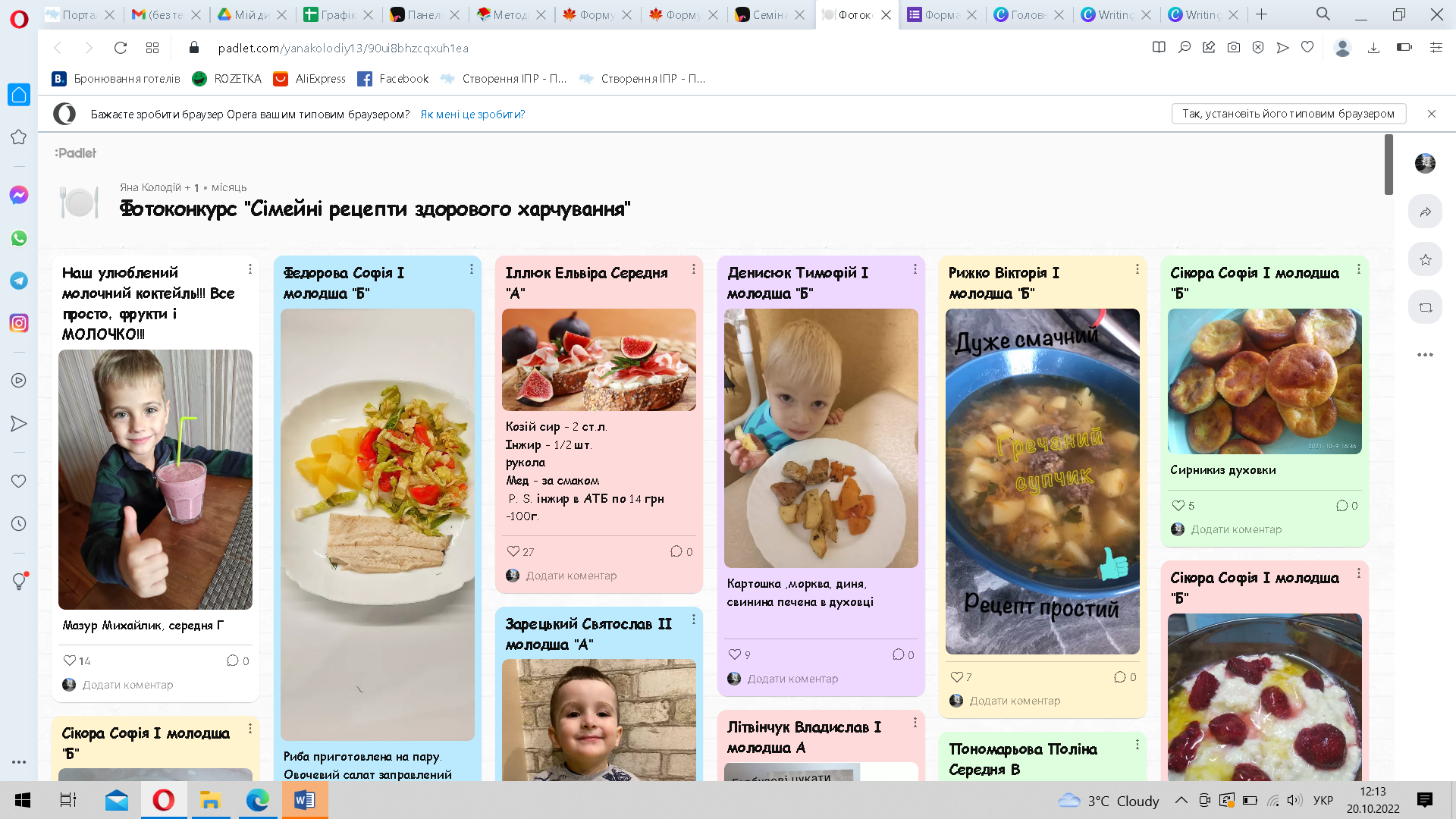 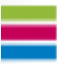 emetodyst.expertus.com.ua
Експертус
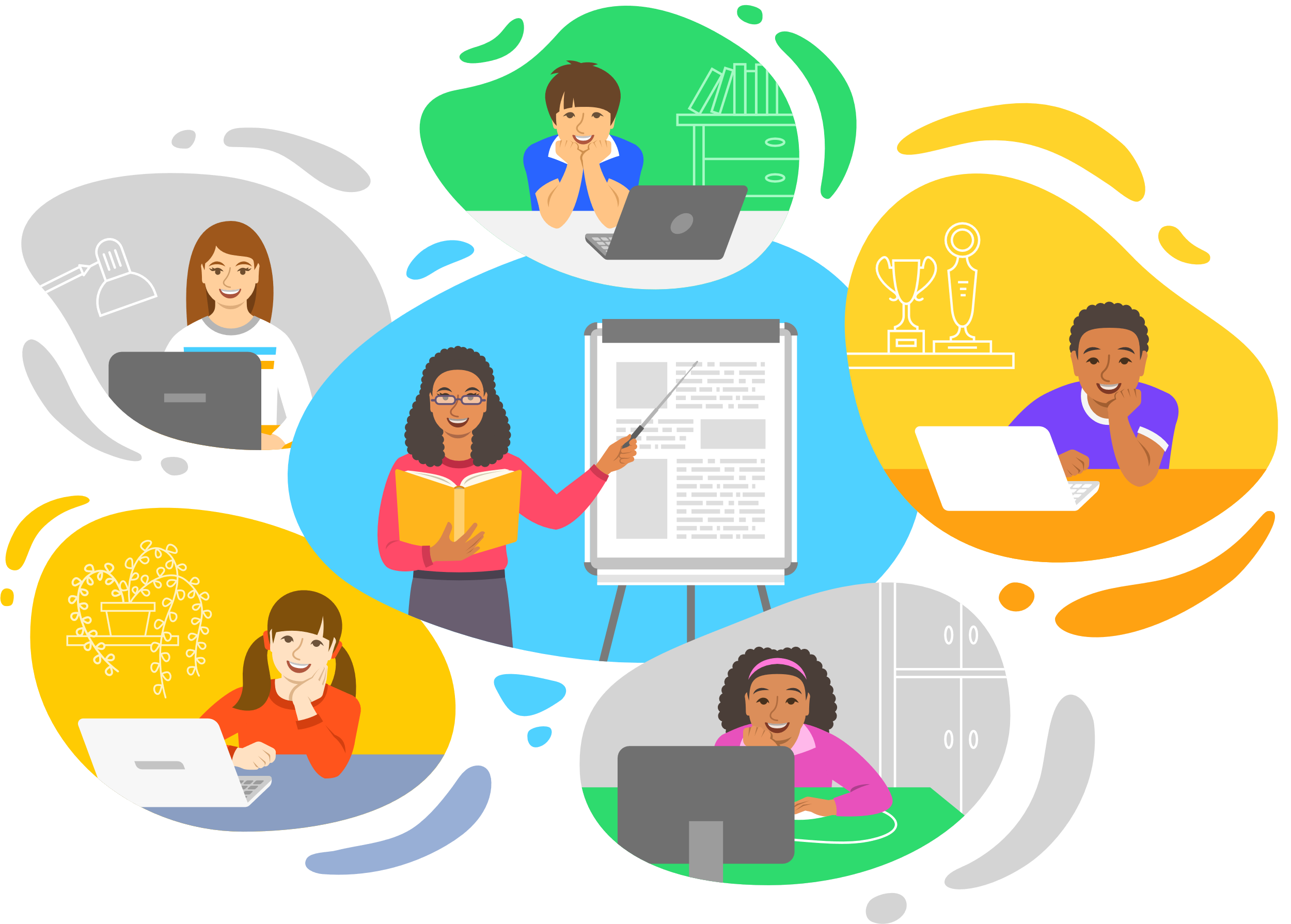 Організовуємо дистанційне навчання
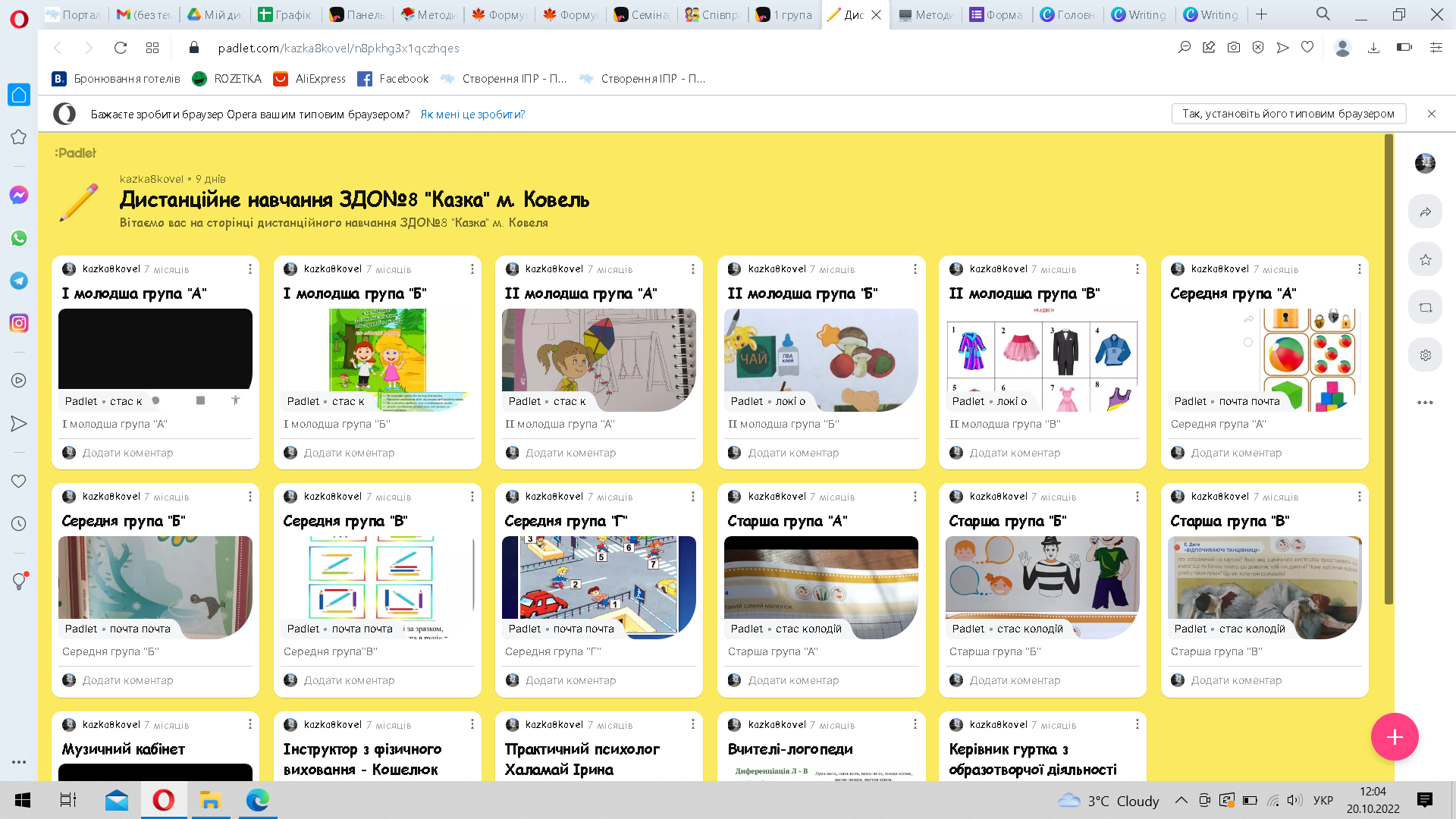 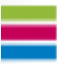 emetodyst.expertus.com.ua
Експертус
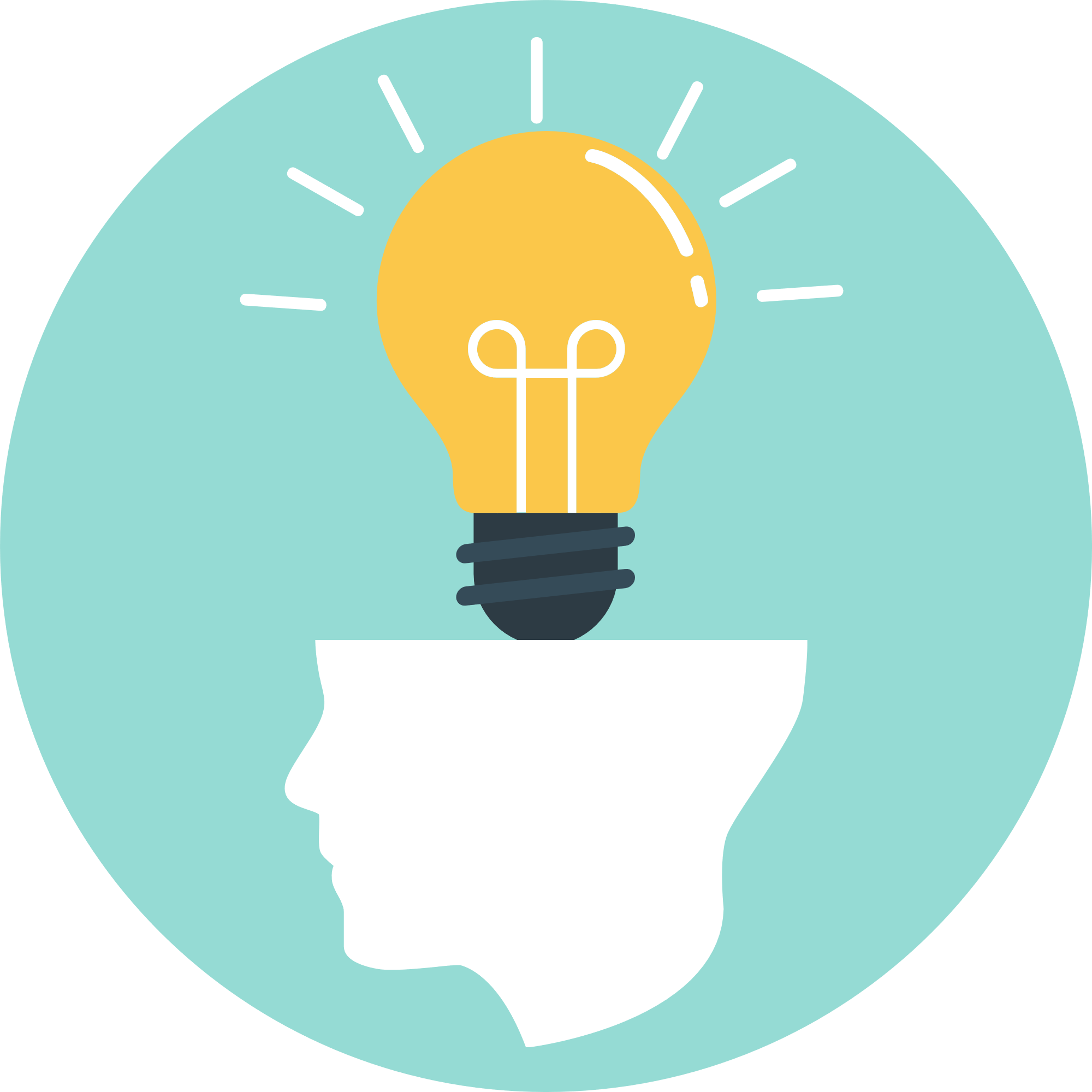 Обмінюємося думками та ідеями
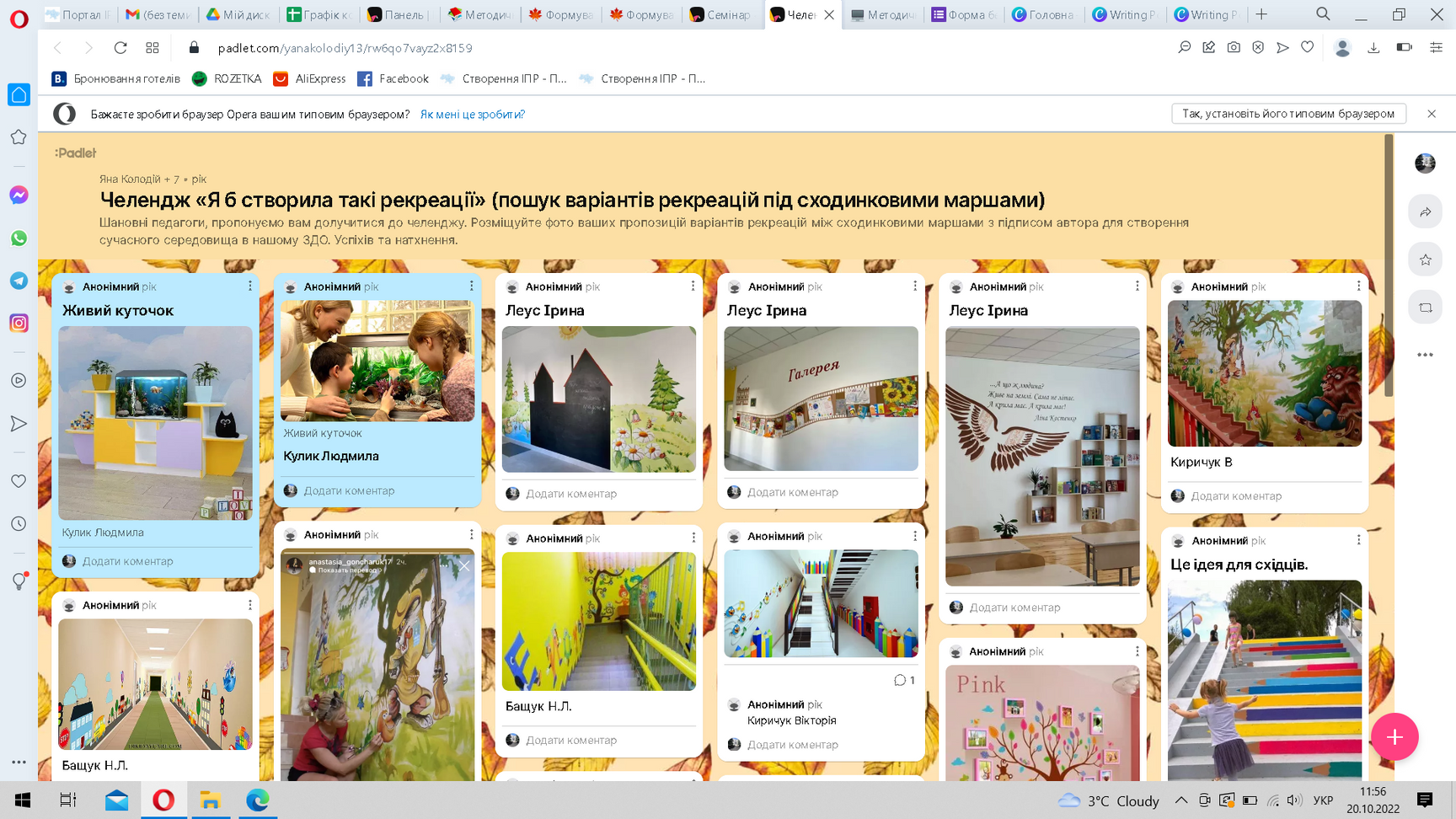 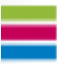 emetodyst.expertus.com.ua
Експертус
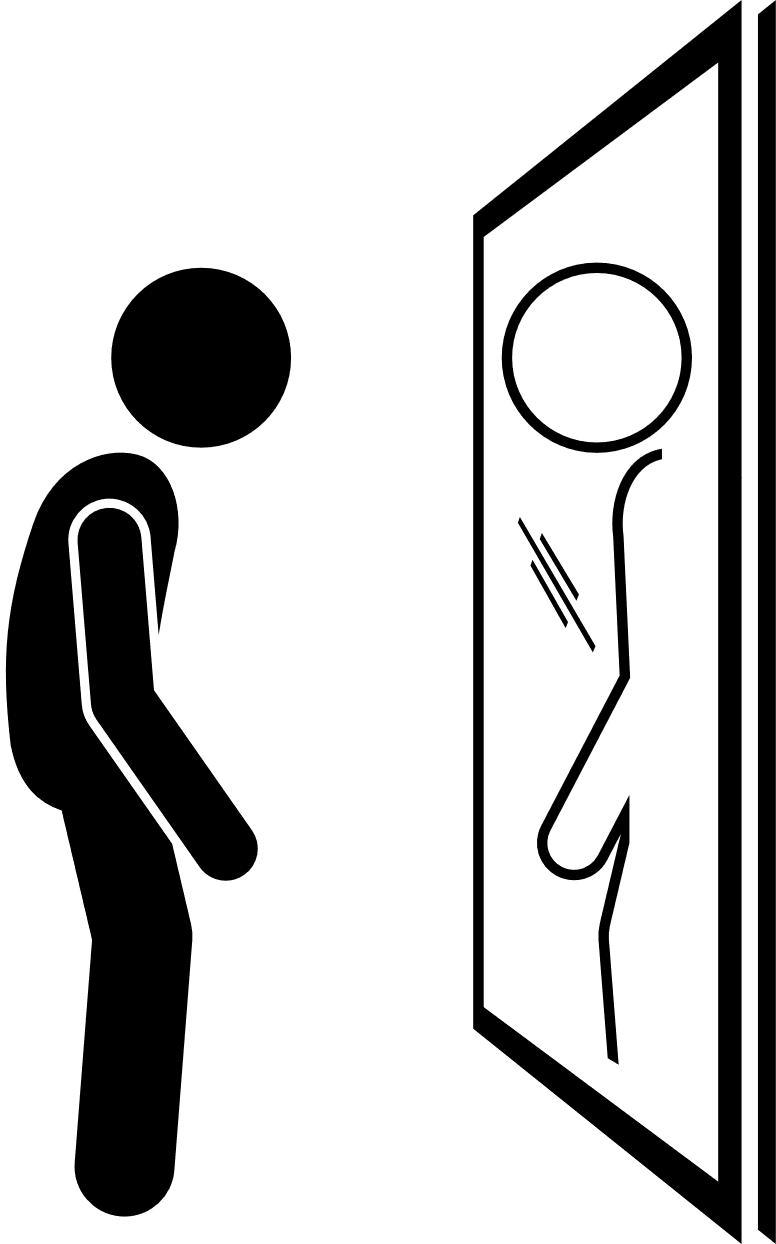 Обговрюємо очікування та сподівання
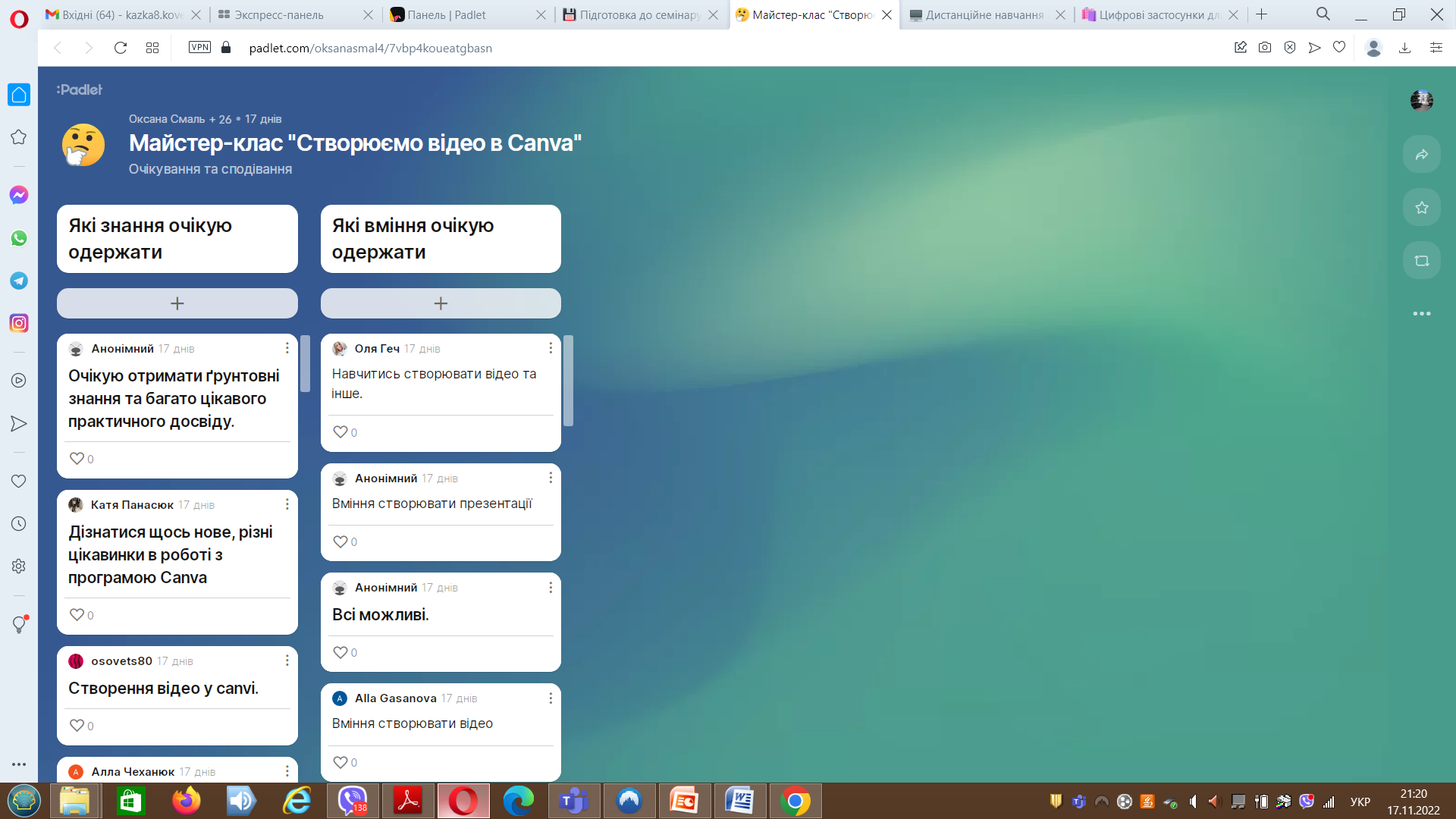 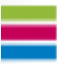 emetodyst.expertus.com.ua
Експертус
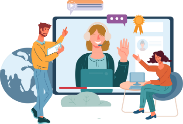 Проводимо тренінги, семінари, консультації
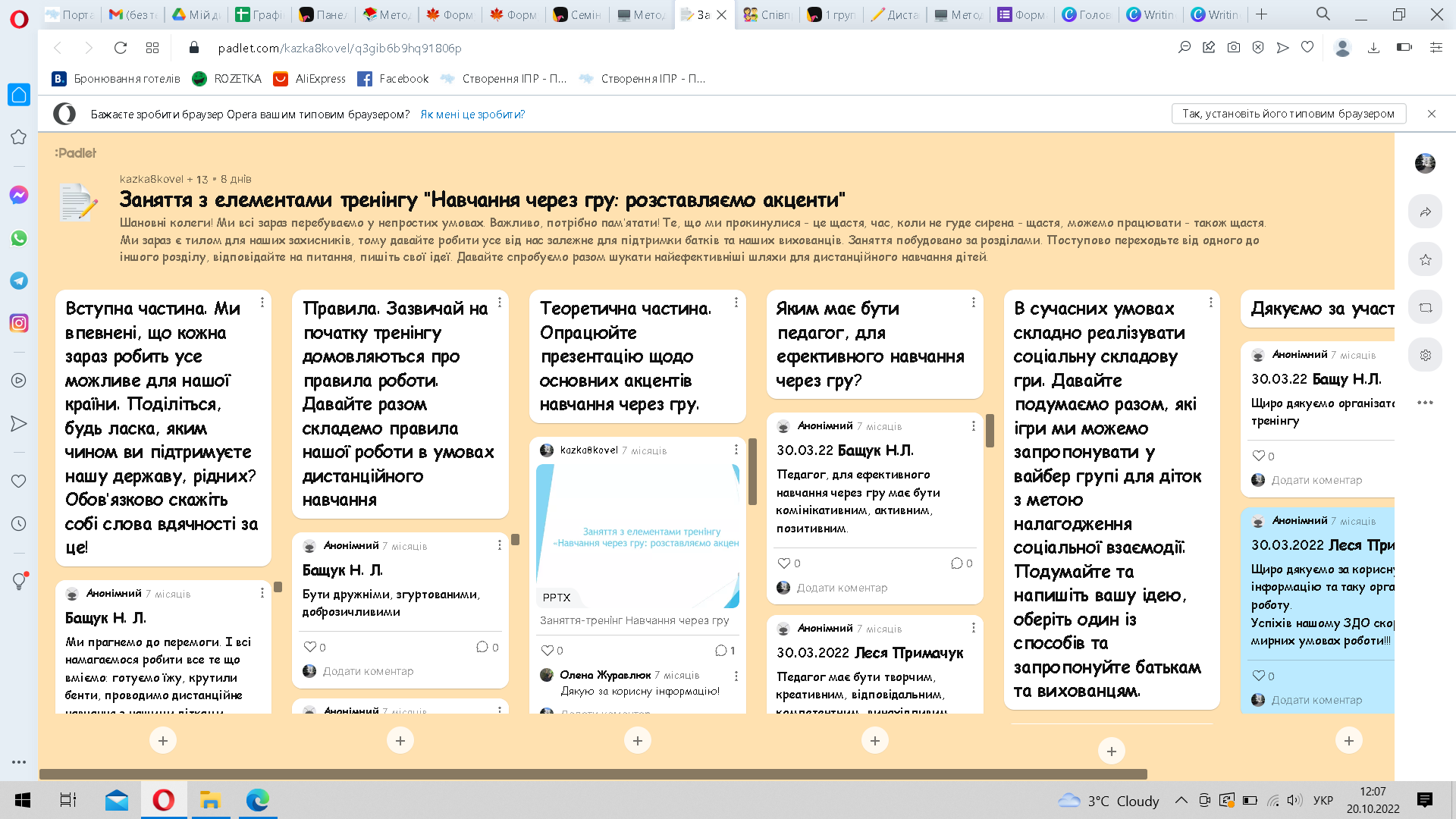 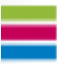 Експертус
emetodyst.expertus.com.ua
Організовуємо рефлексію
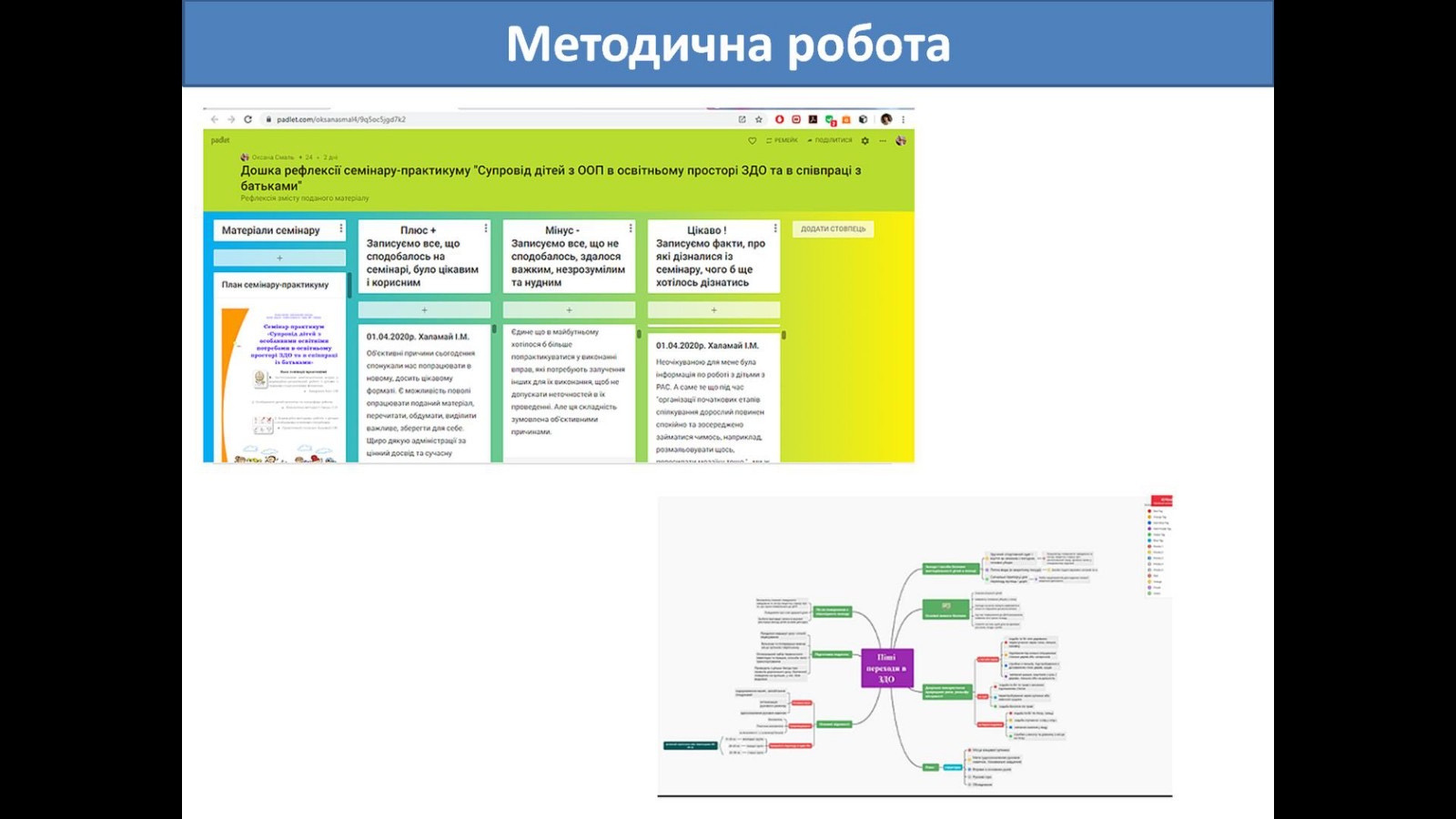 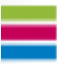 emetodyst.expertus.com.ua
Експертус
Місце для розвитку
Новий погляд на звичні речі
Простір для співпраці
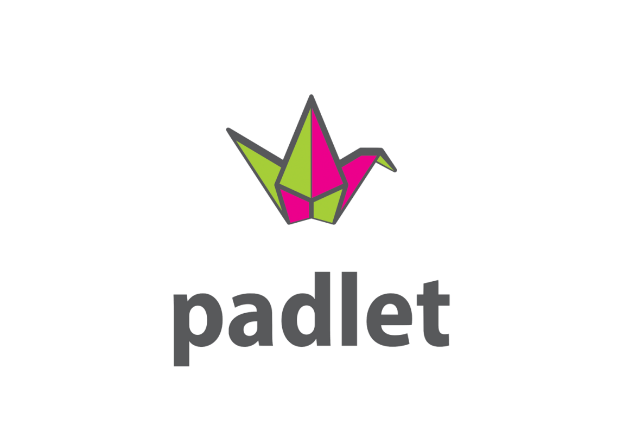 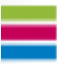 emetodyst.expertus.com.ua
Експертус